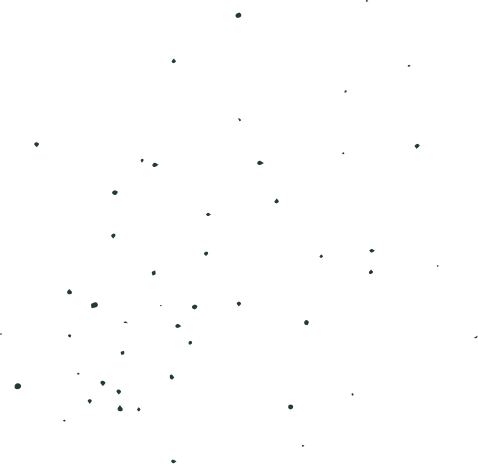 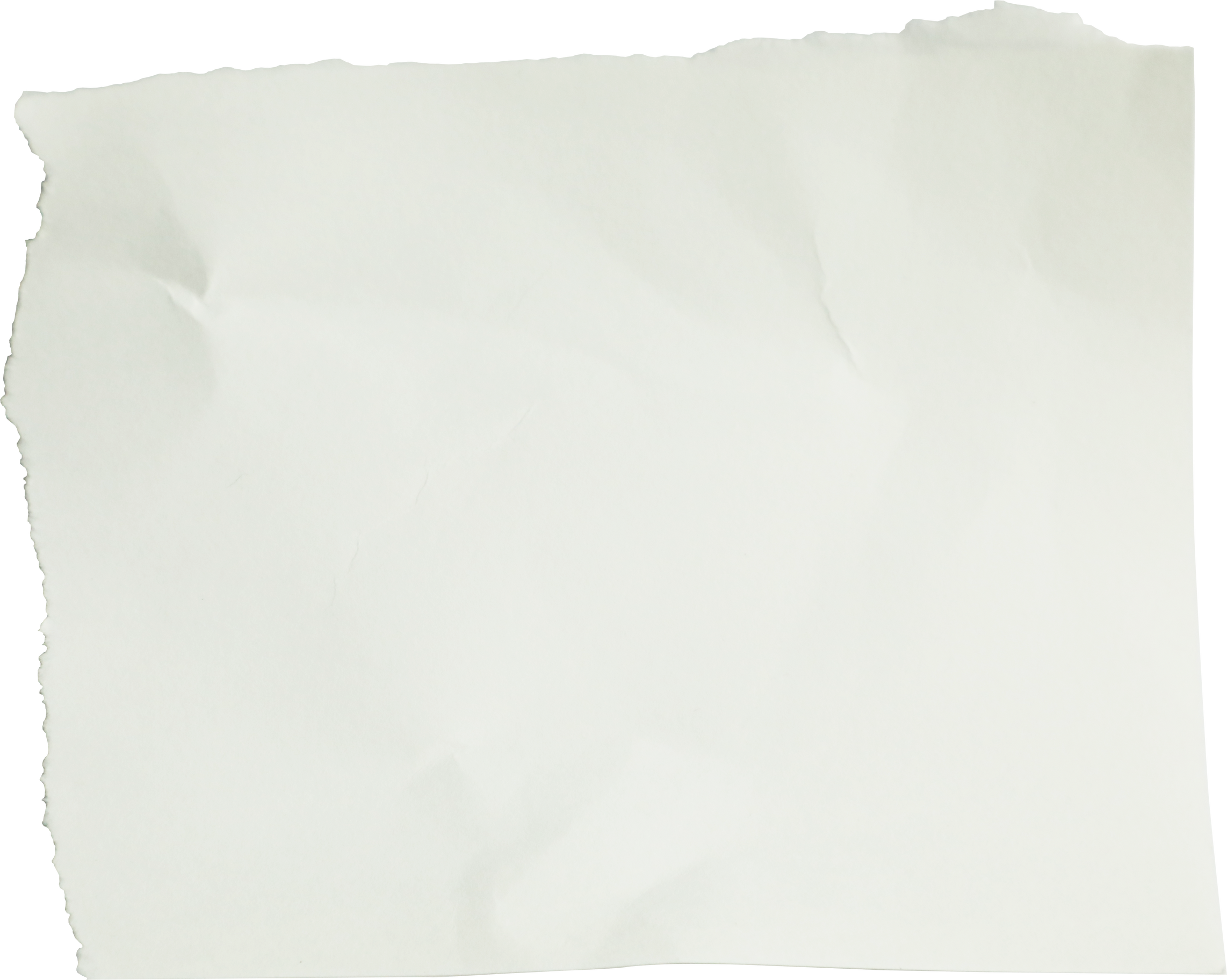 CHÀO MỪNG CÁC EM
ĐẾN VỚI BÀI HỌC NGÀY HÔM NAY!
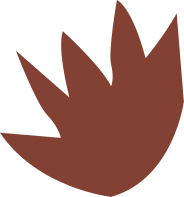 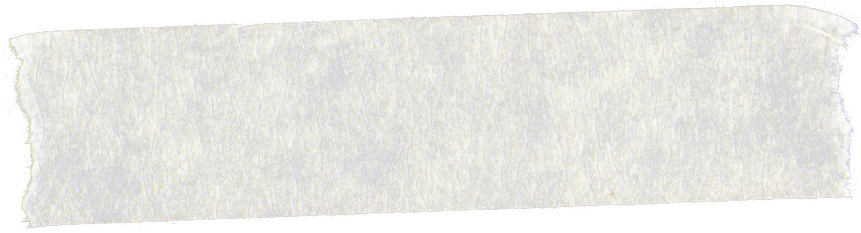 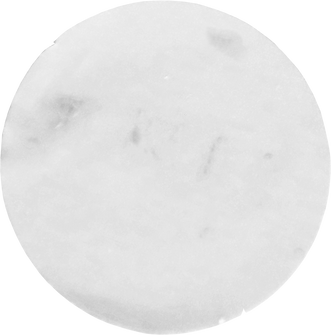 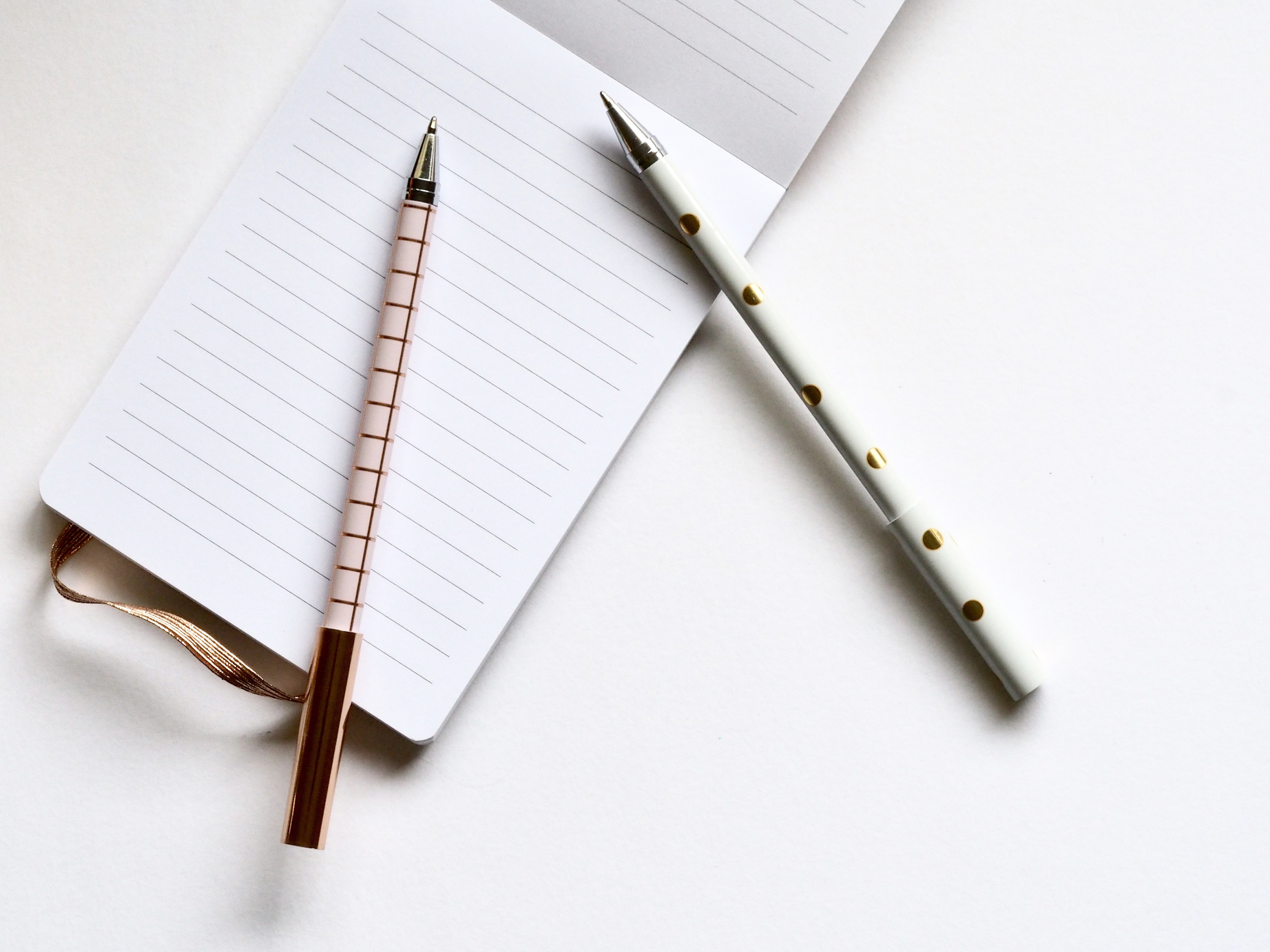 KHỞI ĐỘNG
Trình bày những hiểu biết của em
 về dải đất miền Trung nước ta
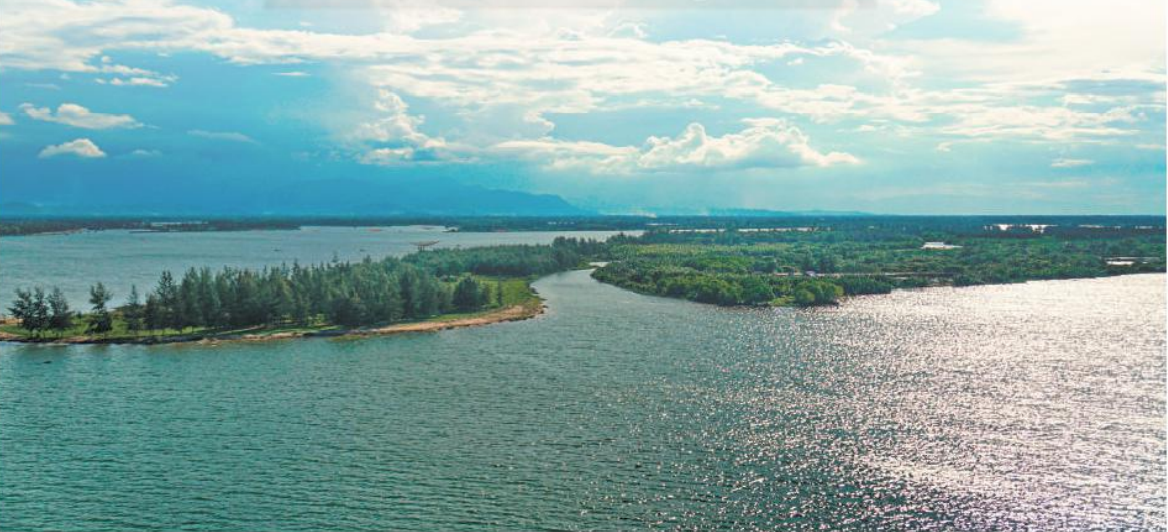 pg. 01 / 16
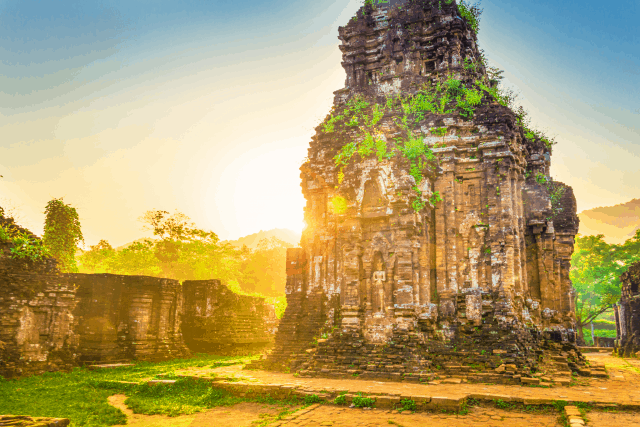 Trên vùng miền Trung, đã từng tồn tại vương quốc cổ Chăm-pa mà những di tích văn hoá vẫn được bảo tồn đến ngày nay, trong đó nổi tiếng nhất là thánh địa Mỹ Sơn và Bảo tàng Chăm Đà Nẵng.
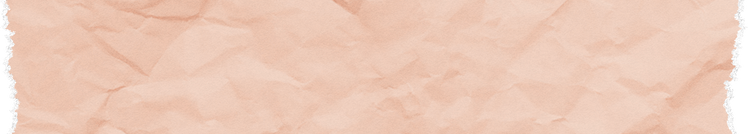 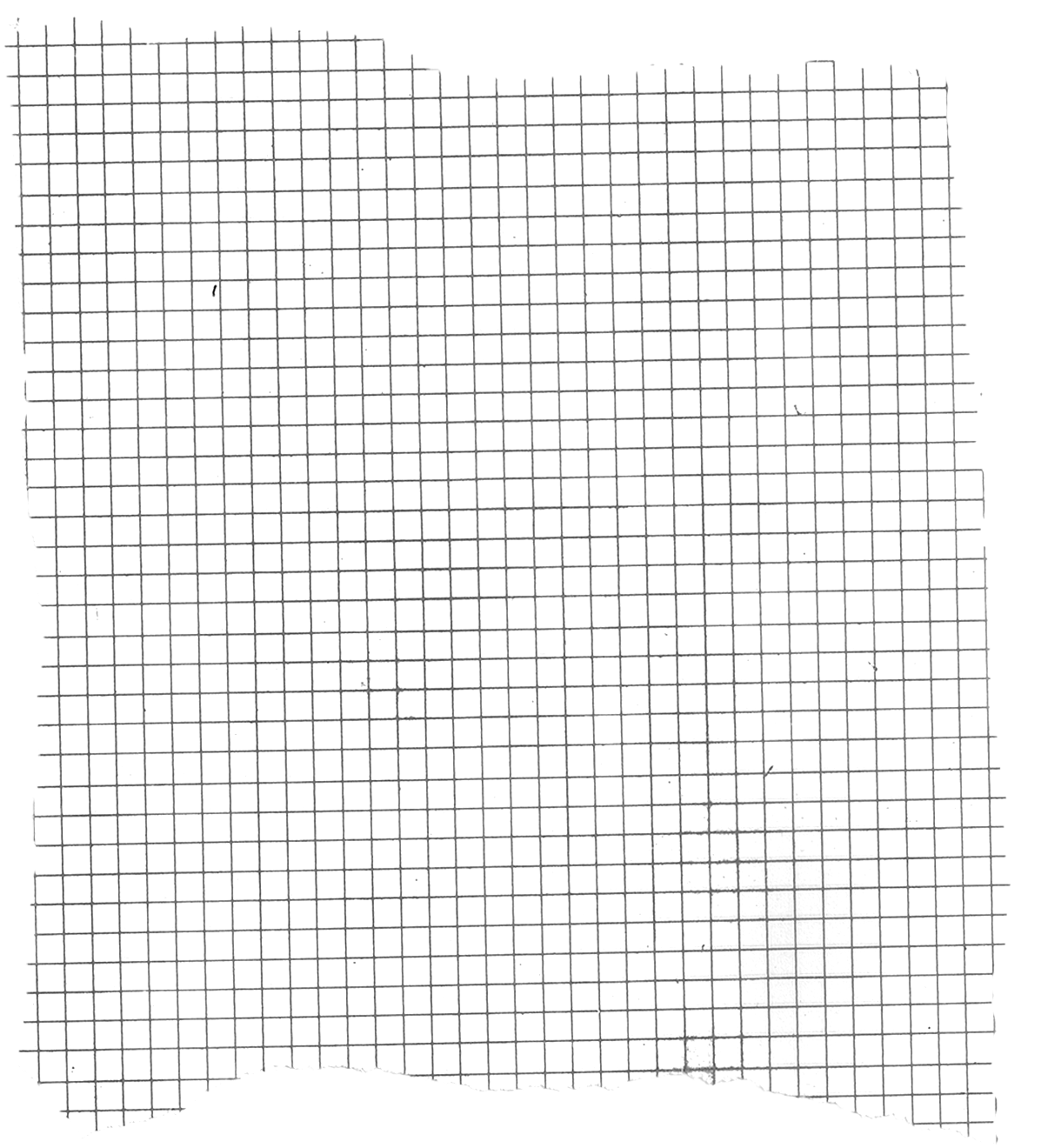 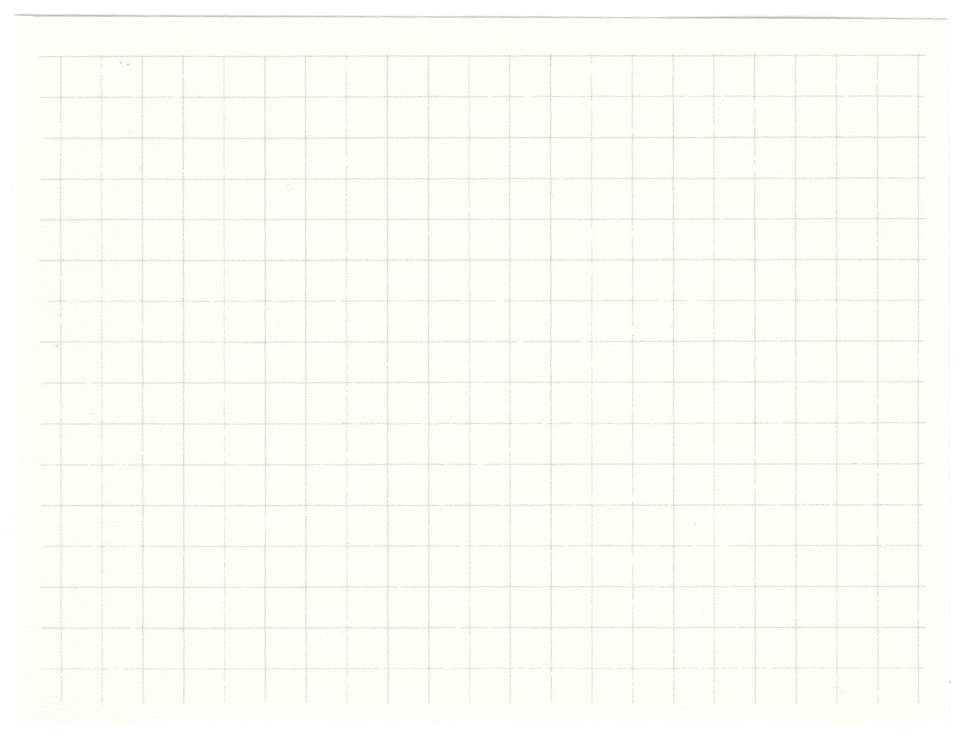 BÀI 18: VƯƠNG QUỐC CHĂM-PA
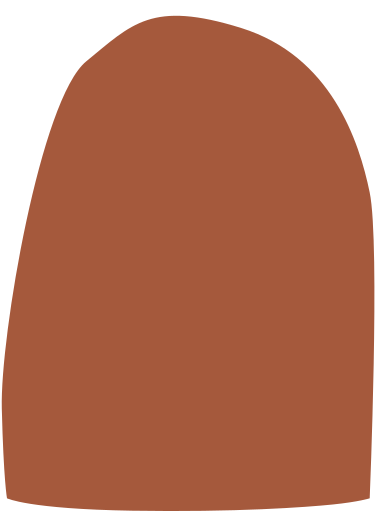 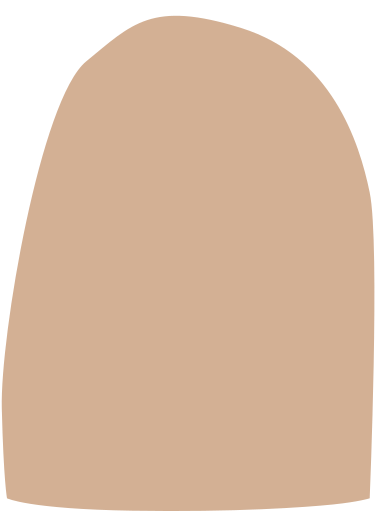 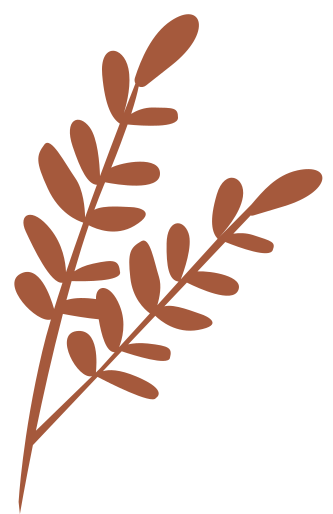 NỘI DUNG BÀI HỌC
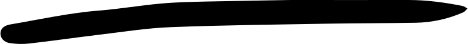 Sự thành lập và quá trình phát triển
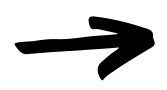 Hoạt động kinh tế và tổ chức xã hội
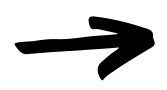 Một số thành tựu văn hóa
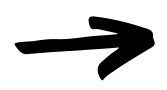 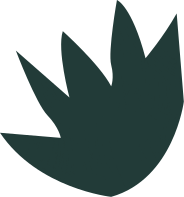 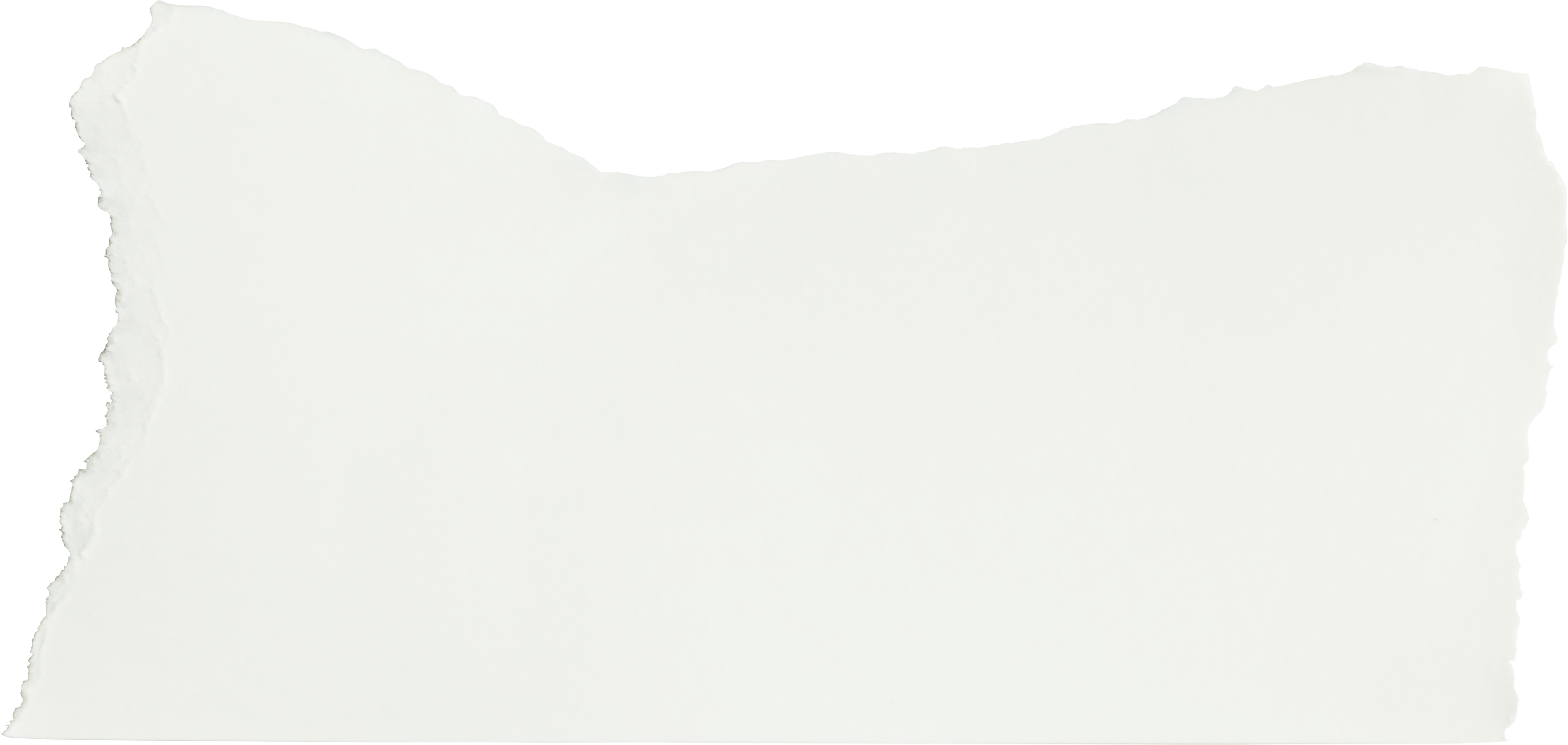 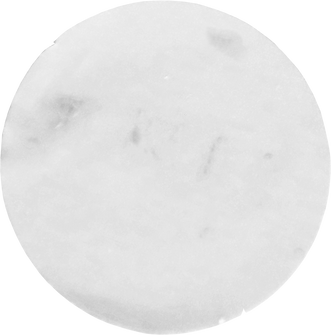 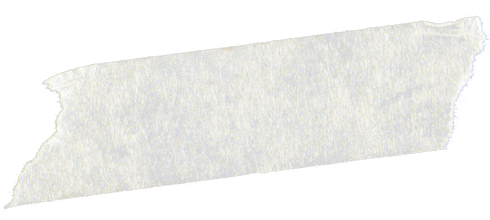 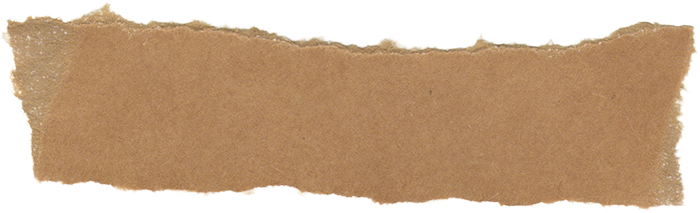 1. SỰ THÀNH LẬP
VÀ QUÁ TRÌNH PHÁT TRIỂN
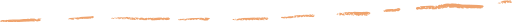 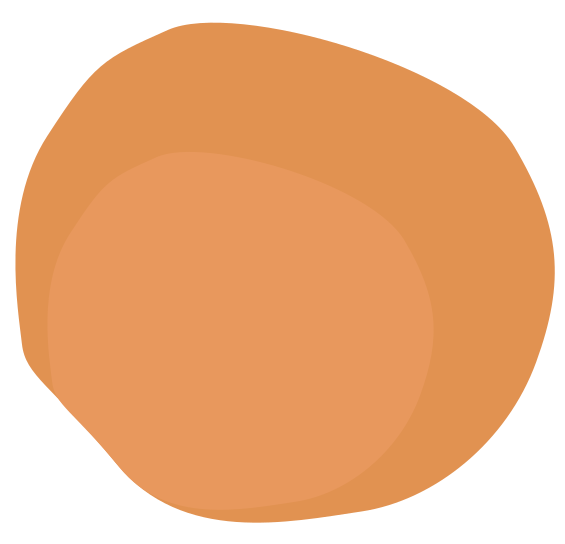 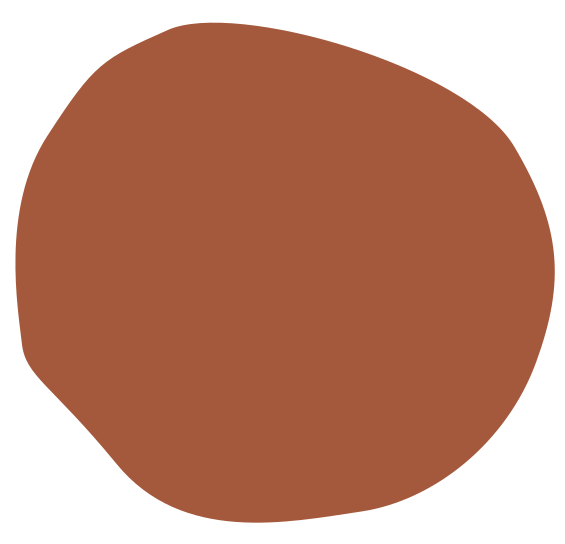 Xác định phạm vi chủ yếu của Vương quốc Chăm-pa.
Tóm tắt quá trình ra đời, phát triển của Vương quốc Chăm-pa từ thế kỉ II đến thế kỉ X.
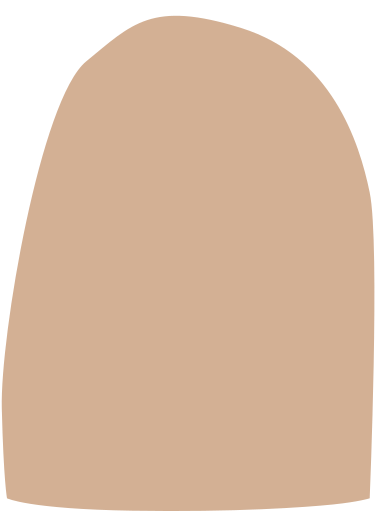 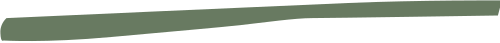 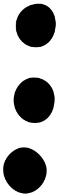 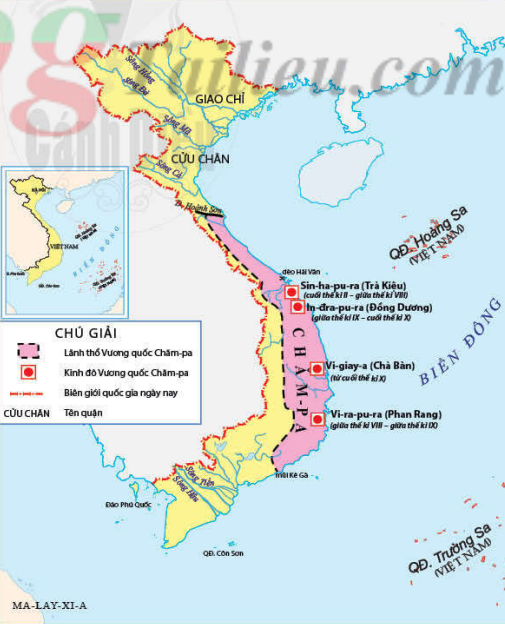 Lược đồ Vương quốc Chăm-pa (thế kỉ II-X)
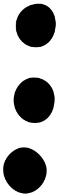 Từ buổi đầu cai trị của nhà Hán, nhân dân huyện Tượng Lâm liên tục nổi dậy, giành quyền tự chủ, đặt tên nước là Lâm Ấp.
Các vua Lâm Ấp mở rộng lãnh thổ Tên gọi Lâm Ấp đổi thành Chăm-pa.
Từ sau thế kỉ X, Chăm-pa tiếp tục phát triển, sáp nhập, trở thành một bộ phận của đất nước Việt Nam.
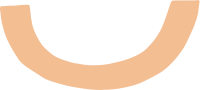 Phạm vi lãnh thổ
Bình thuận
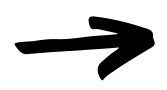 Ninh Thuận
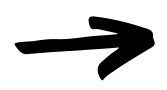 Vương quốc Chăm-pa
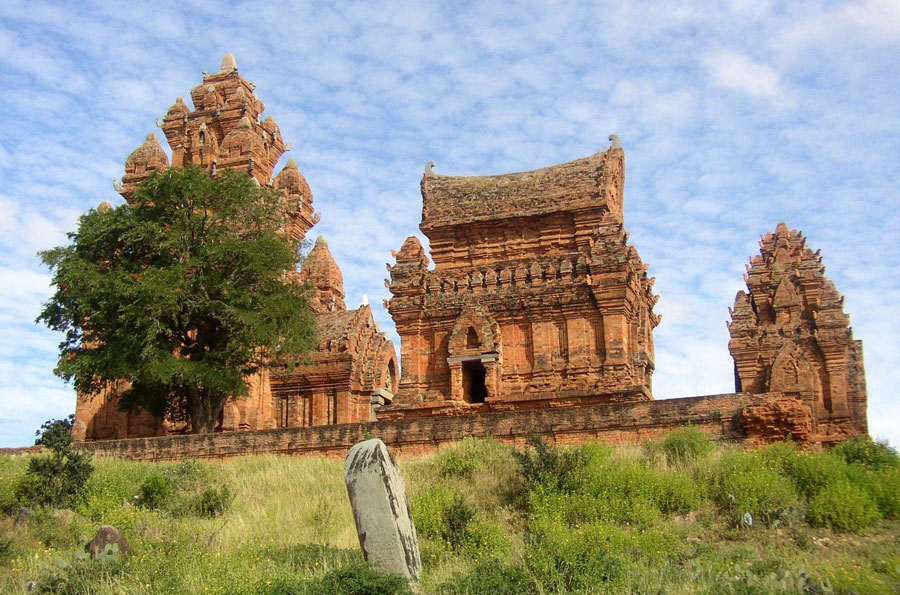 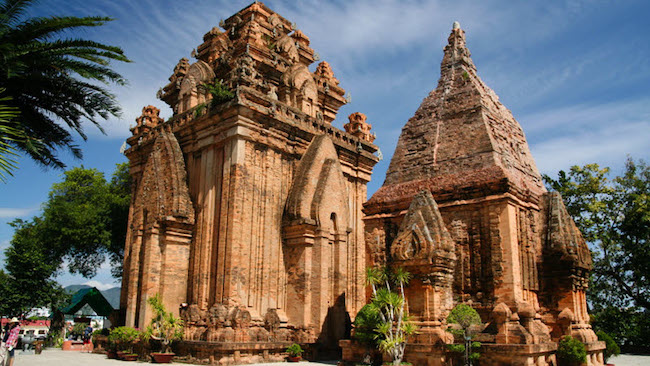 2. HOẠT ĐỘNG KINH TẾ VÀ TỔ CHỨC XÃ HỘI
Chăm-pa nằm ở dải đất dài và hẹp, khí hậu khô nóng, ít mưa, đất đai không màu mỡ nhưng lại có bờ biển dài với nhiều vịnh kín gió, nhiều rừng nhiệt đới. 
Những điều kiện tự nhiên này đã ảnh hưởng đến các hoạt động kinh tế và xã hội của Vương quốc.
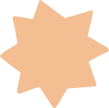 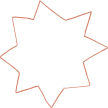 Trình bày những nét chính về kinh tế của Chăm-pa
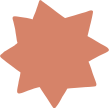 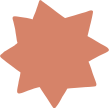 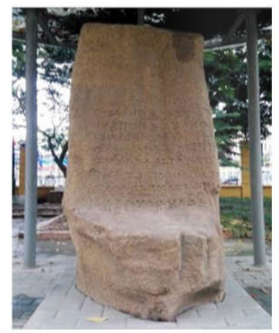 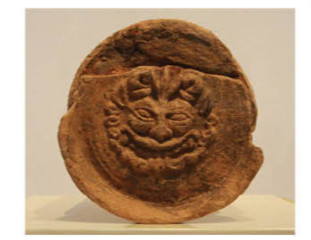 Những hoạt động kinh tế của cư dân Chăm-pa
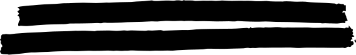 Nông nghiệp: trồng lúa, một năm hai vụ, sử dụng công cụ lao động bằng sắt và sức kéo của trâu bò.
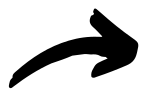 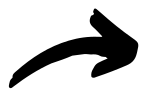 Khoáng sản: khai thác vàng, bạc, hồ phách.
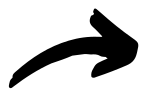 Lâm sản: khai thác ngà voi, sừng tê giác, trầm hương.
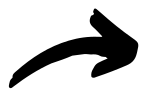 Thủy sản: đánh cá và trao đổi sản vật với thuyền buôn đến từ nước ngoài.
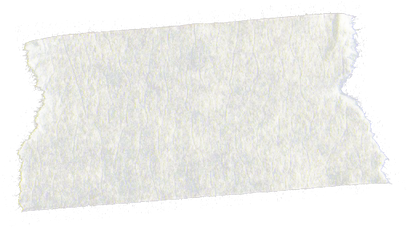 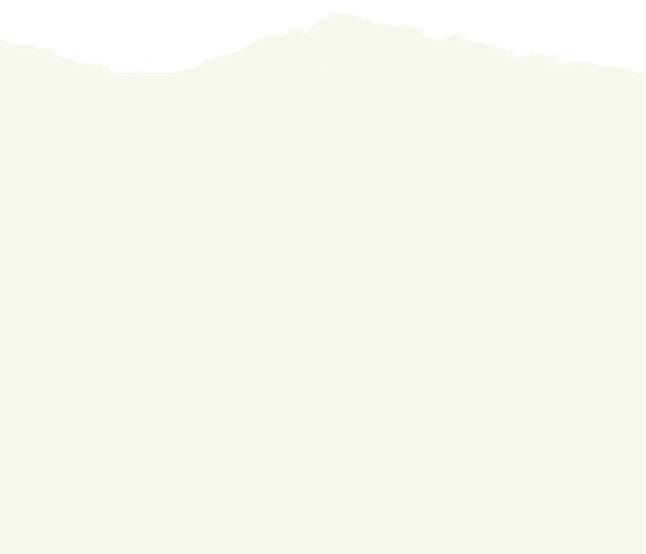 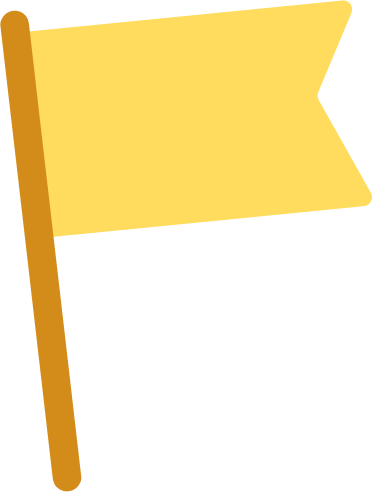 4 phút
Thảo luận và trả lời câu hỏi 
vào Phiếu học tập số 1
So sánh hoạt động kinh tế của cư dân Chăm-pa và cư dân Văn Lang - Âu Lạc.
Theo em, câu thành ngữ “xa rừng, nhạt biển” có đúng với hoạt động kinh tế ở Chăm-pa không? Vì sao?
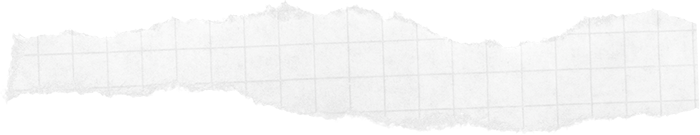 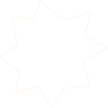 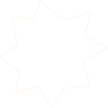 Sự đa dạng trong hoạt động kinh tế
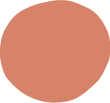 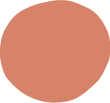 Chăm-pa: nghề nông nghiệp trồng lúa, nghề thủ công, nghề đi biển và giao thương hàng hải.
Văn Lang – Âu Lạc: không đa dạng. Chủ yếu là nông nghiệp trồng lúa nước kết hợp với trồng rau đậu.
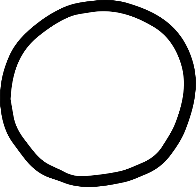 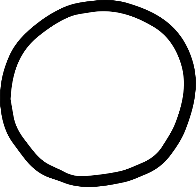 2
1
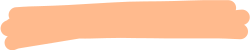 Câu thành ngữ “xa rừng, nhạt biển” chỉ đúng khi nói về cư dân Việt cổ ở khu vực Bắc Bộ, không đúng với Chăm –pa
Chăm -pa là một thế lực biển hùng mạnh, trung tâm buôn bán quốc tế lớn, kết nối với Trung Hoa, Ấn Độ và các nước Ả Rập
Cư dân bản địa Chăm -pa là những người đầu tiên góp phần khai phá, xác lập chủ quyền ở vùng biển miền Trung nước ta.
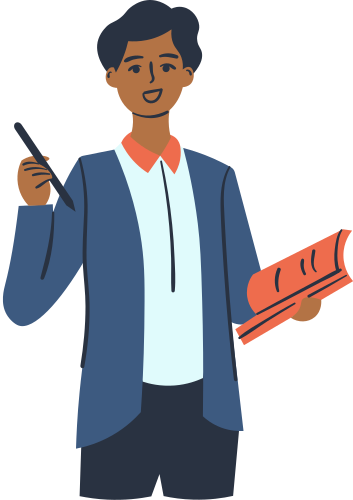 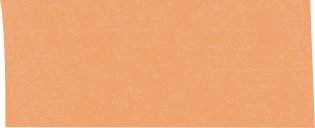 Trình bày tổ chức 
bộ máy nhà nước Chăm-pa.
Vua là “đấng tối cao”, đứng đầu Vương quốc.
Bộ máy nhà nước được tổ chức từ trung ương đến địa phương (gồm các châu, huyện, làng).
Xã hội Chăm-pa có sự phân chia giàu, nghèo với các tầng lớp chính: tăng lữ, quý tộc, nông dân, dân tự do, nô lệ.
Sự đa dạng của nhiều ngành nghề đã tạo nên một xã hội với nhiều tầng lớp khác nhau.
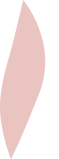 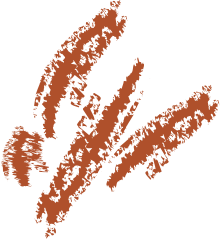 3. MỘT SỐ THÀNH TỰU VĂN HÓA
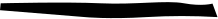 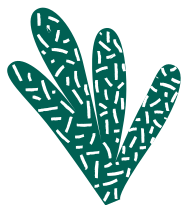 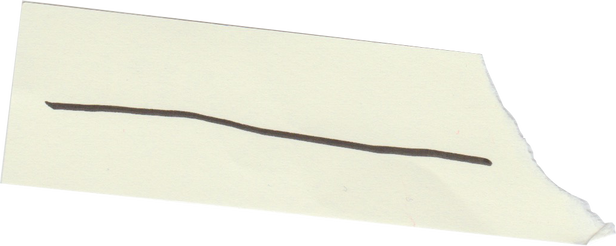 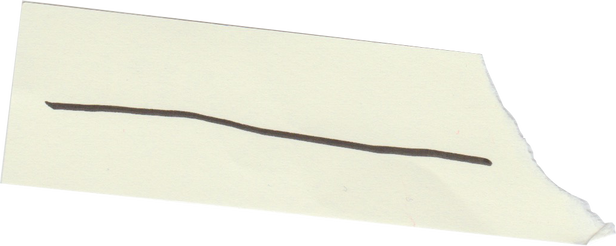 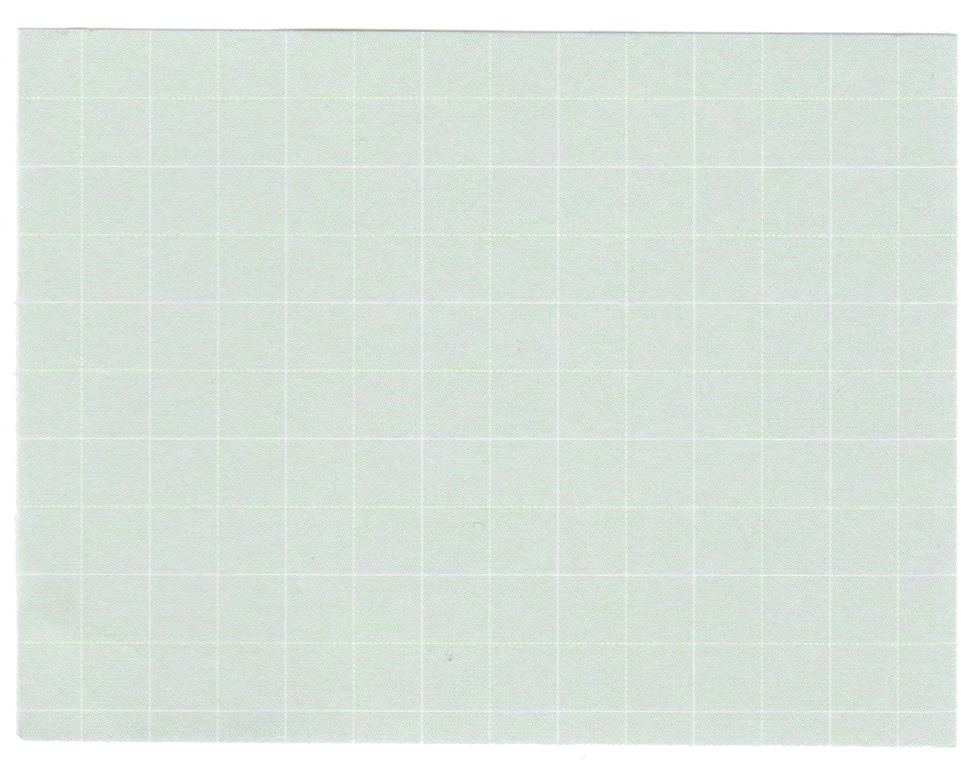 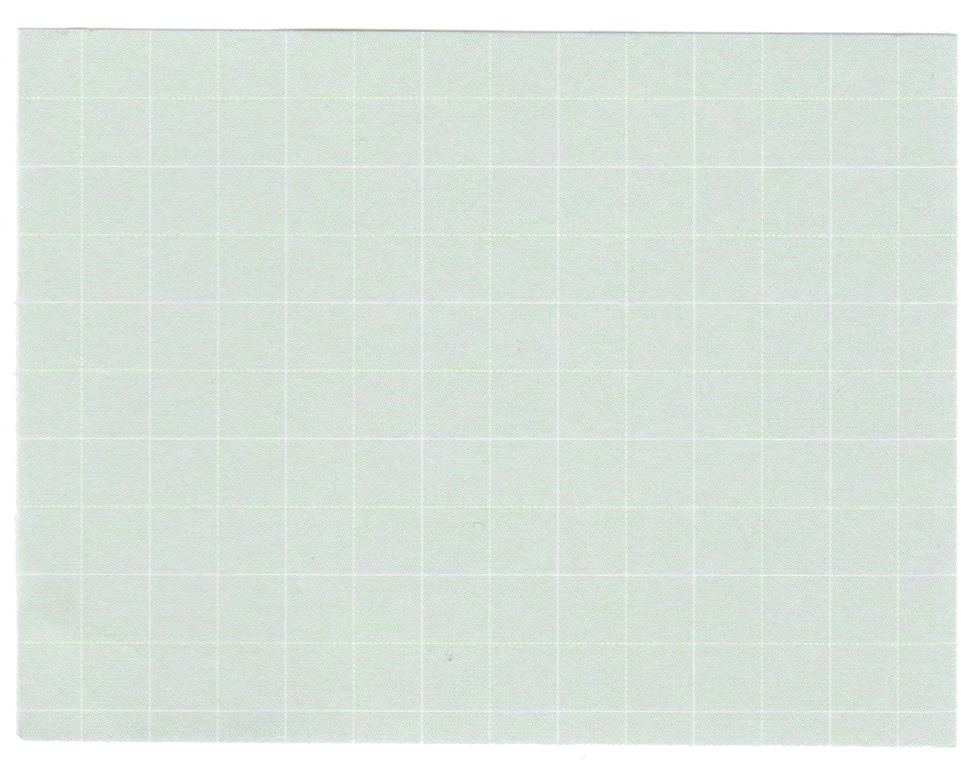 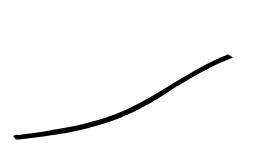 Chữ viết
Tôn giáo
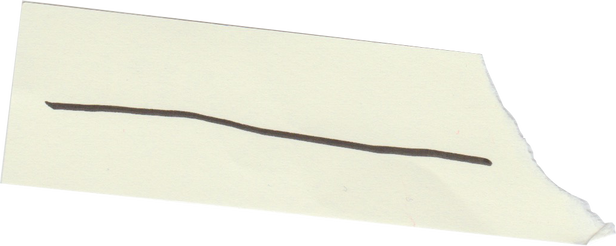 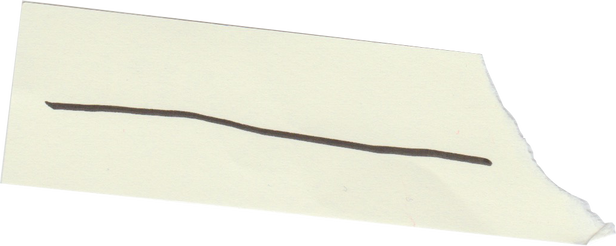 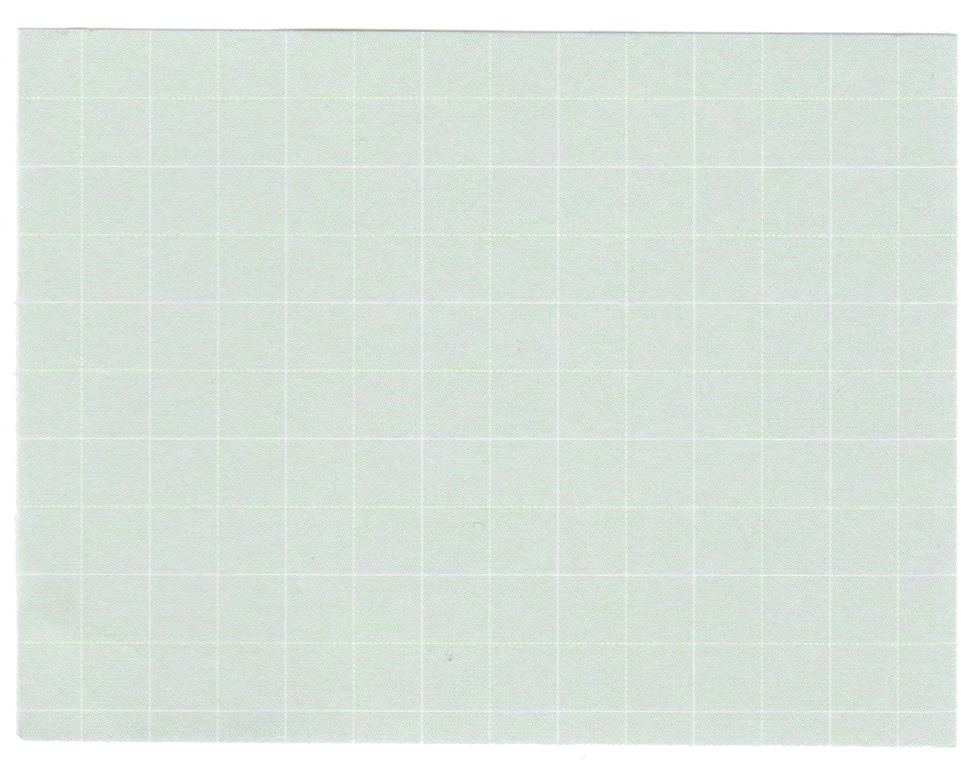 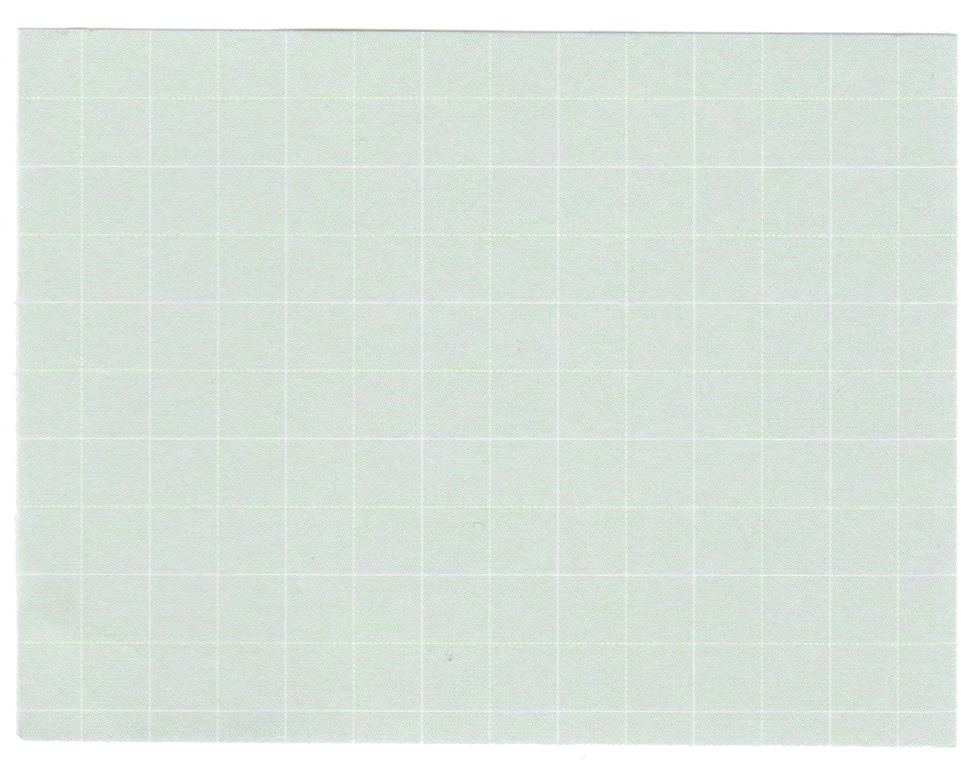 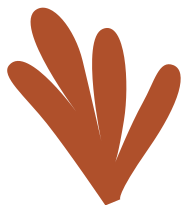 Lễ hội
Kiến trúc
Về chữ viết
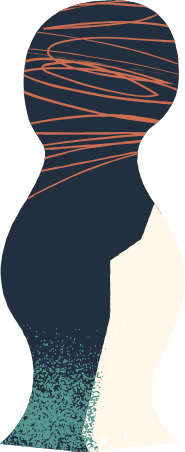 Dựa trên chữ cổ của người Ấn Độ, từ thế kỉ IV, cư dân Chăm-pa đã sáng tạo ra chữ viết riêng, gọi là chữ Chăm cổ.
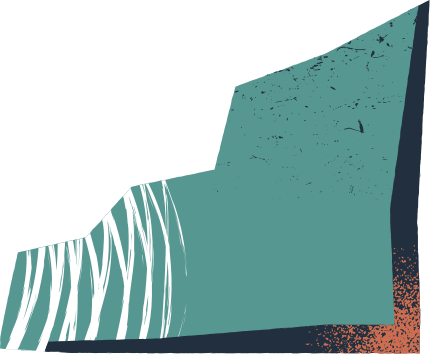 Bản dập chữ Chăm cổ
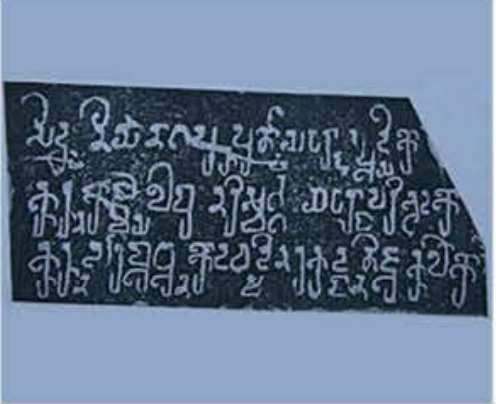 Về tín ngưỡng, tôn giáo
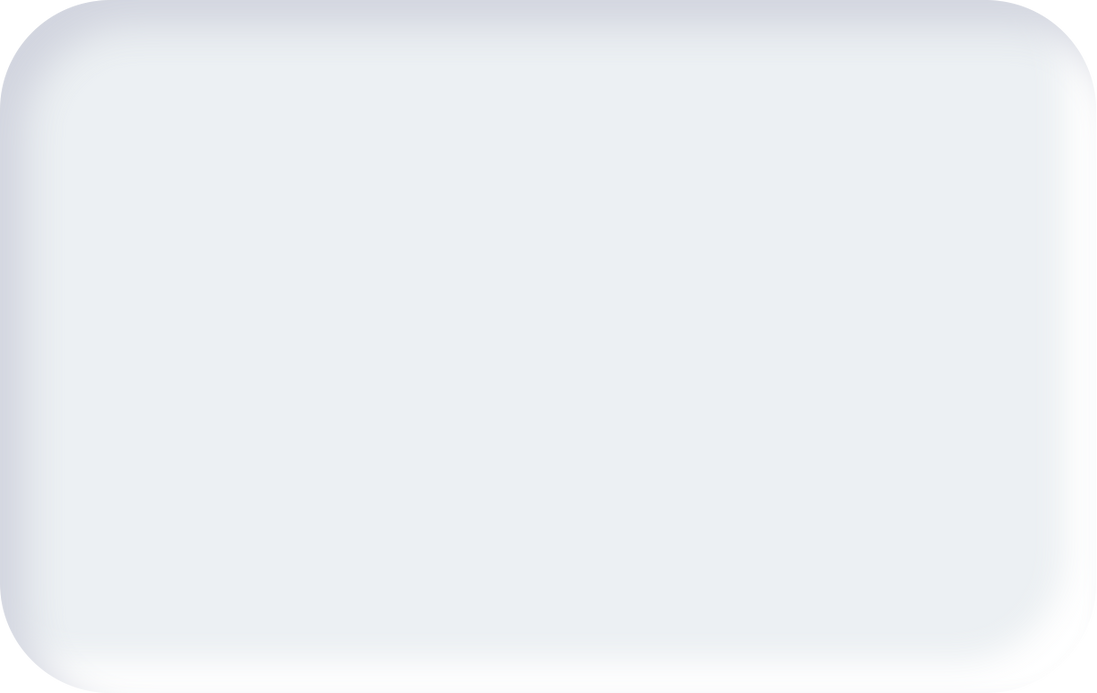 Cư dân Chăm-pa thờ tín ngường đa thần (thần Núi, thần Nước, thân Lúa, thần Biển,...) 
Du nhập các tôn giáo từ bên ngoài (Phật giáo, Hin-đu giáo....). Các thành tựu văn hoá khác của Chăm-pa đều mang đậm dấu ấn của hệ tín ngưỡng, tôn giáo này.
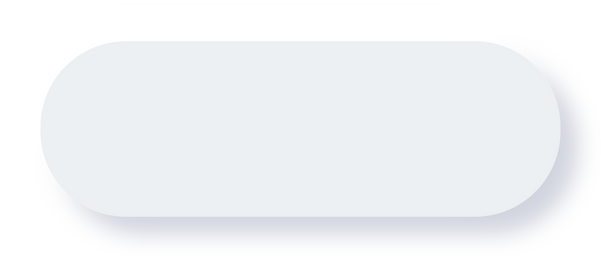 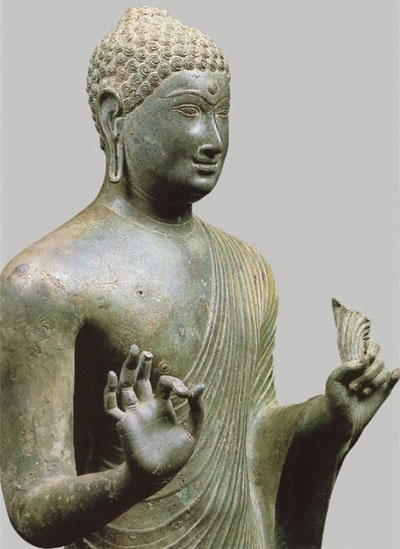 Tượng phật Đồng Dương
Phật giáo
Hin-đu giáo
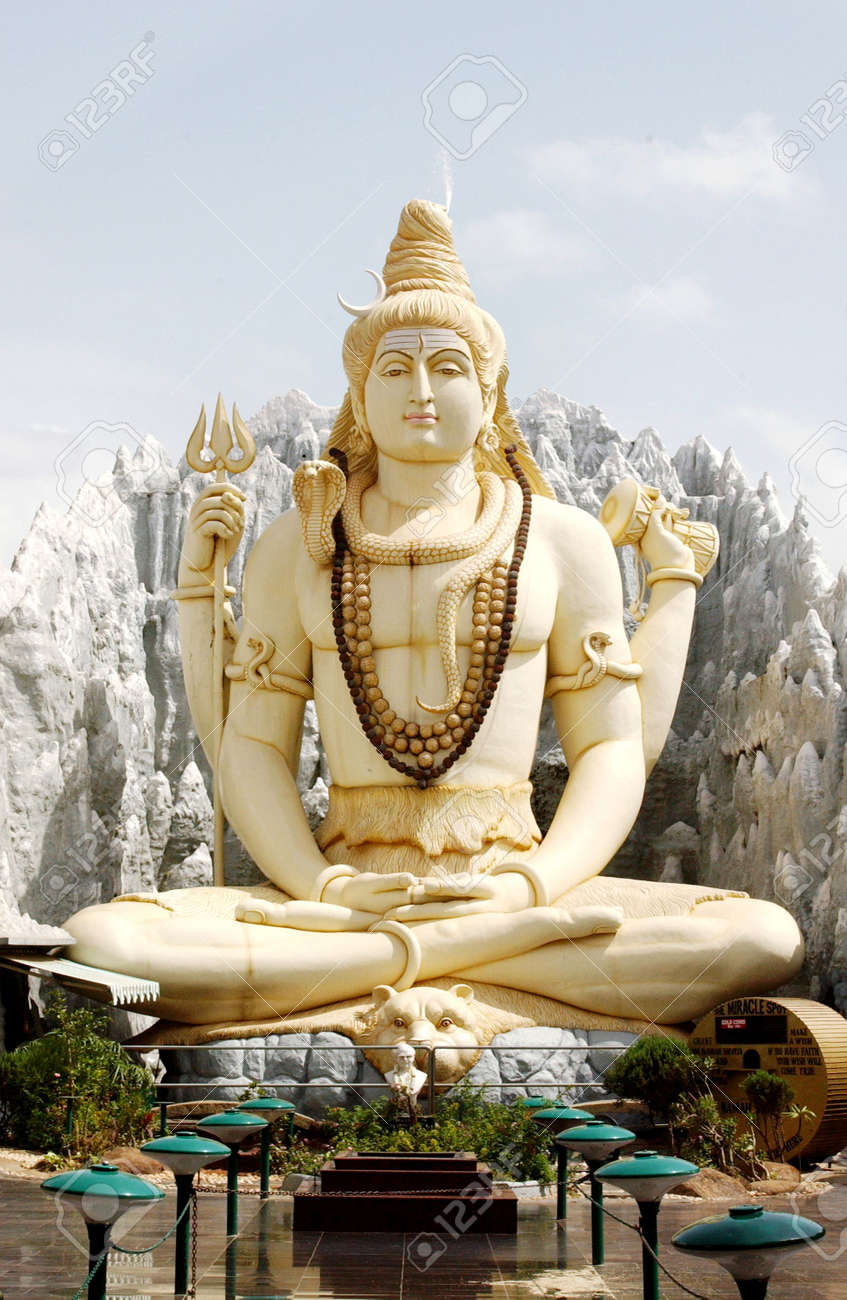 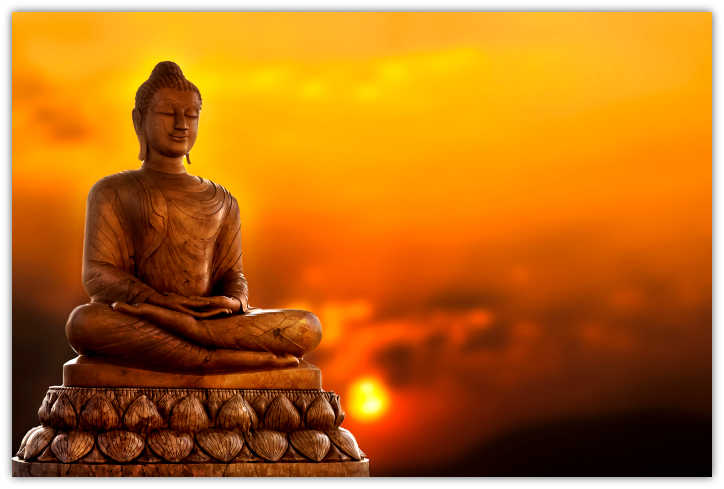 Phật giáo
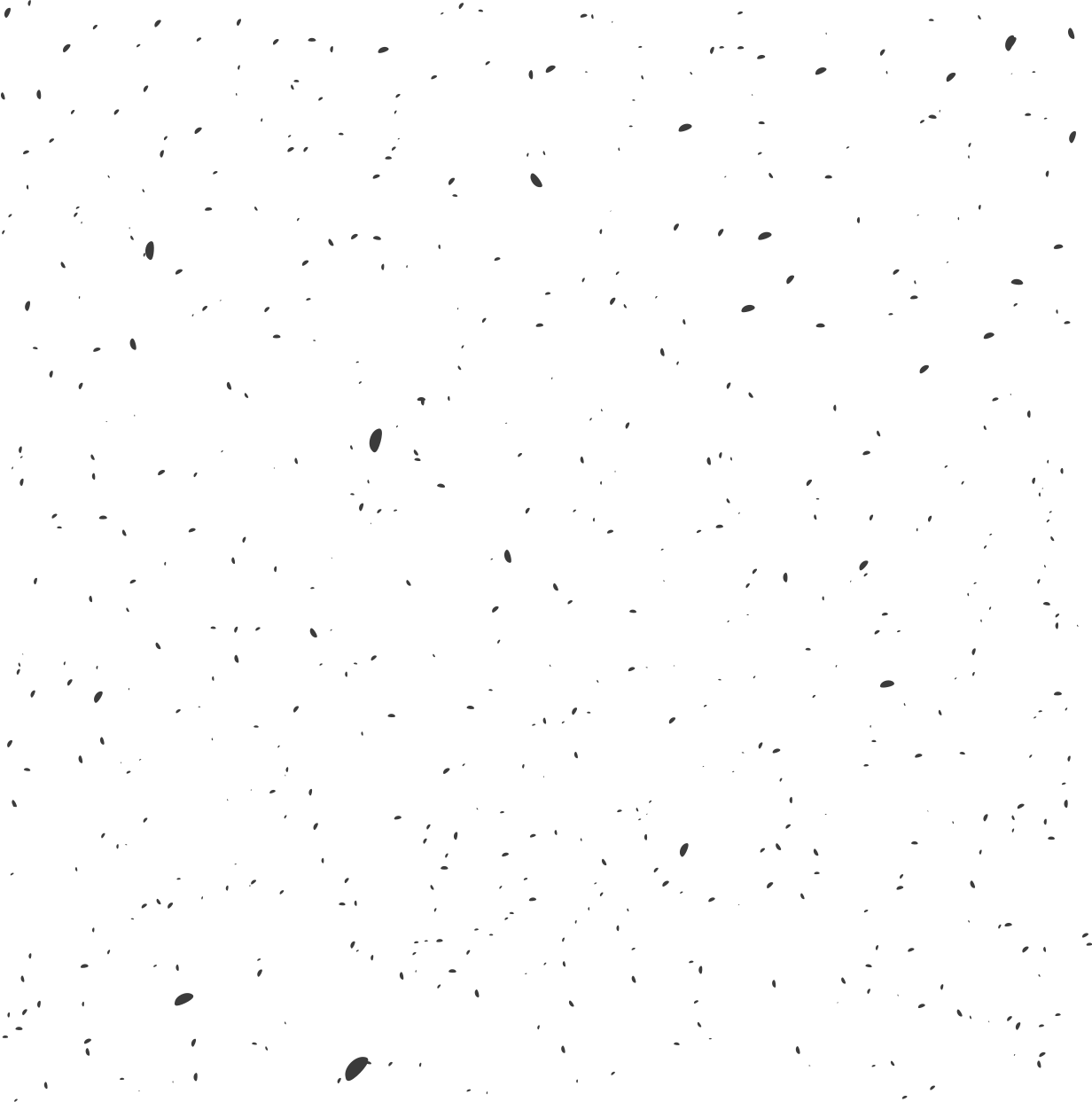 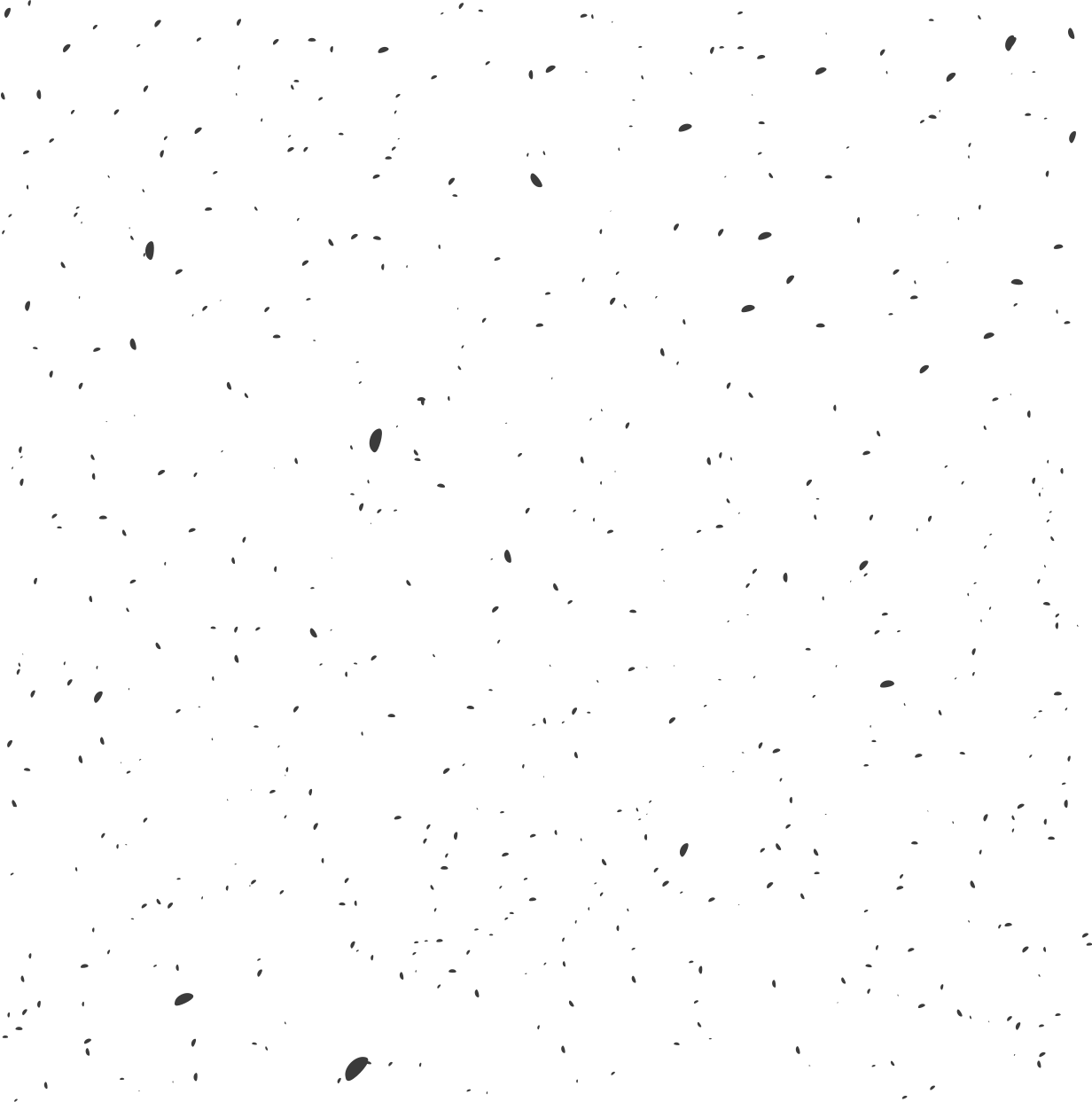 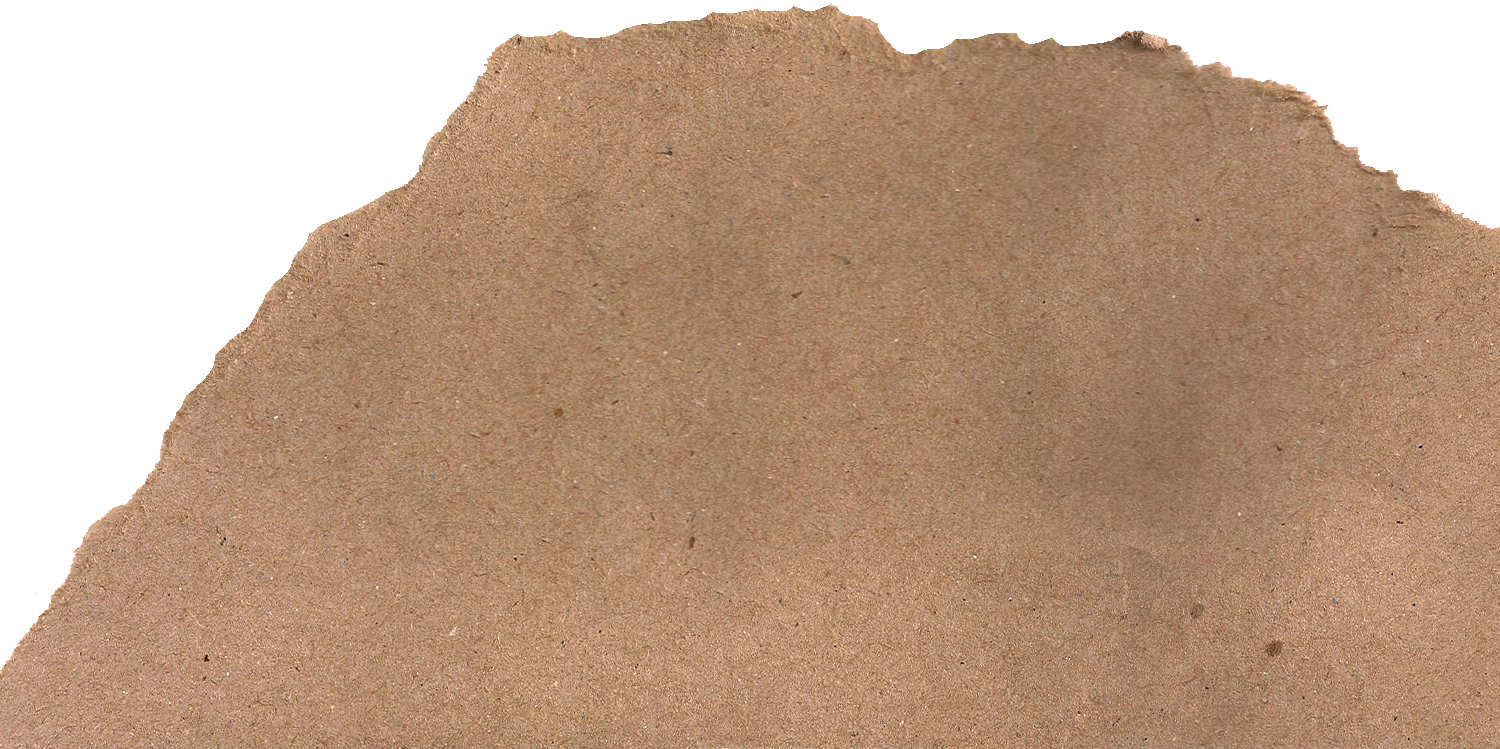 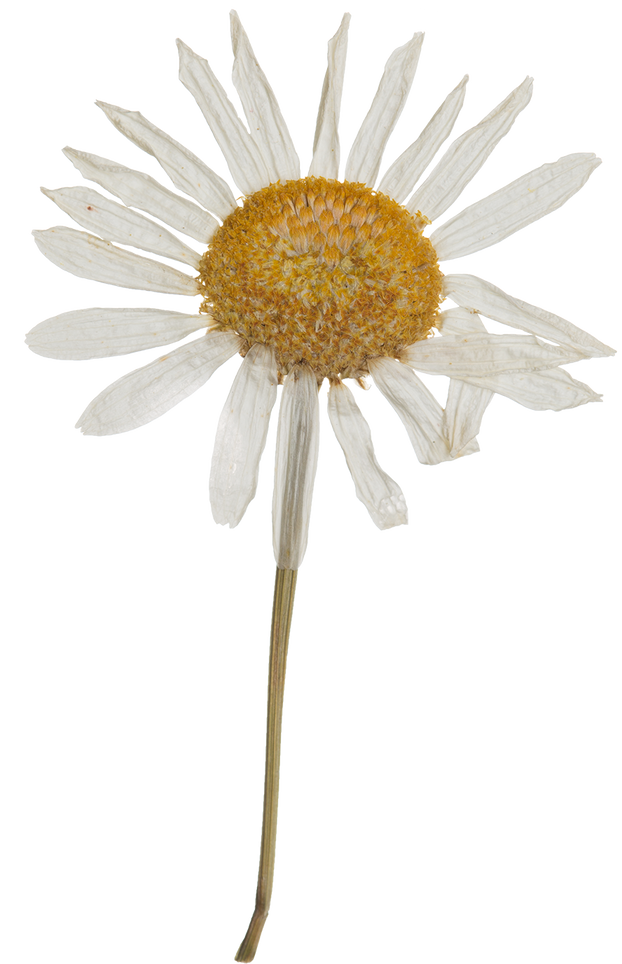 Về lễ hội
Cư dân Chăm-pa thường gắn với đời sống hiện thực và các sinh hoạt tín ngưỡng, tôn giáo. Trong lễ hội, cúng tế và âm nhạc truyền thống là phần không thể thiếu.
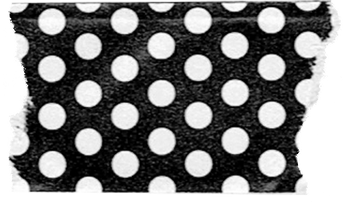 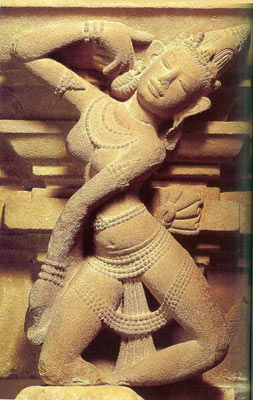 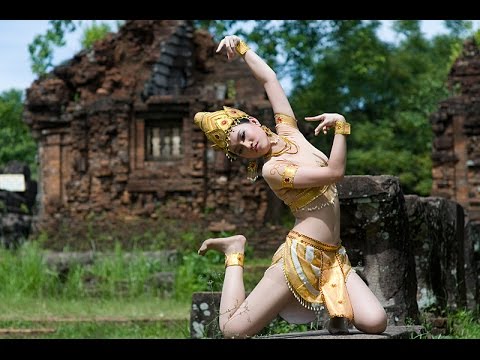 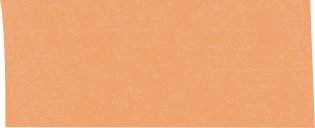 Vũ nữ Chăm-pa
Về điêu khắc
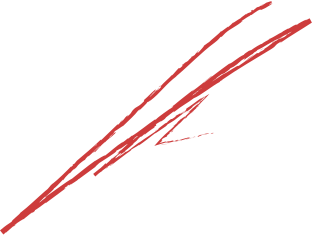 Cư dân Chăm-pa xây dựng nhiều đền, tháp thờ thần, Phật như: Thánh địa Mỹ Sơn, Phật viện Đông Dương (Quảng Nam),...
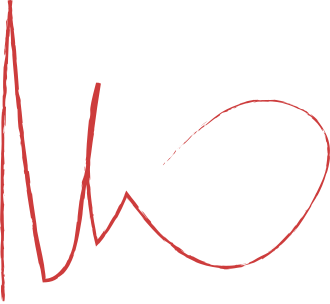 Hình trang trí trên Đài thờ Trà Kiệu
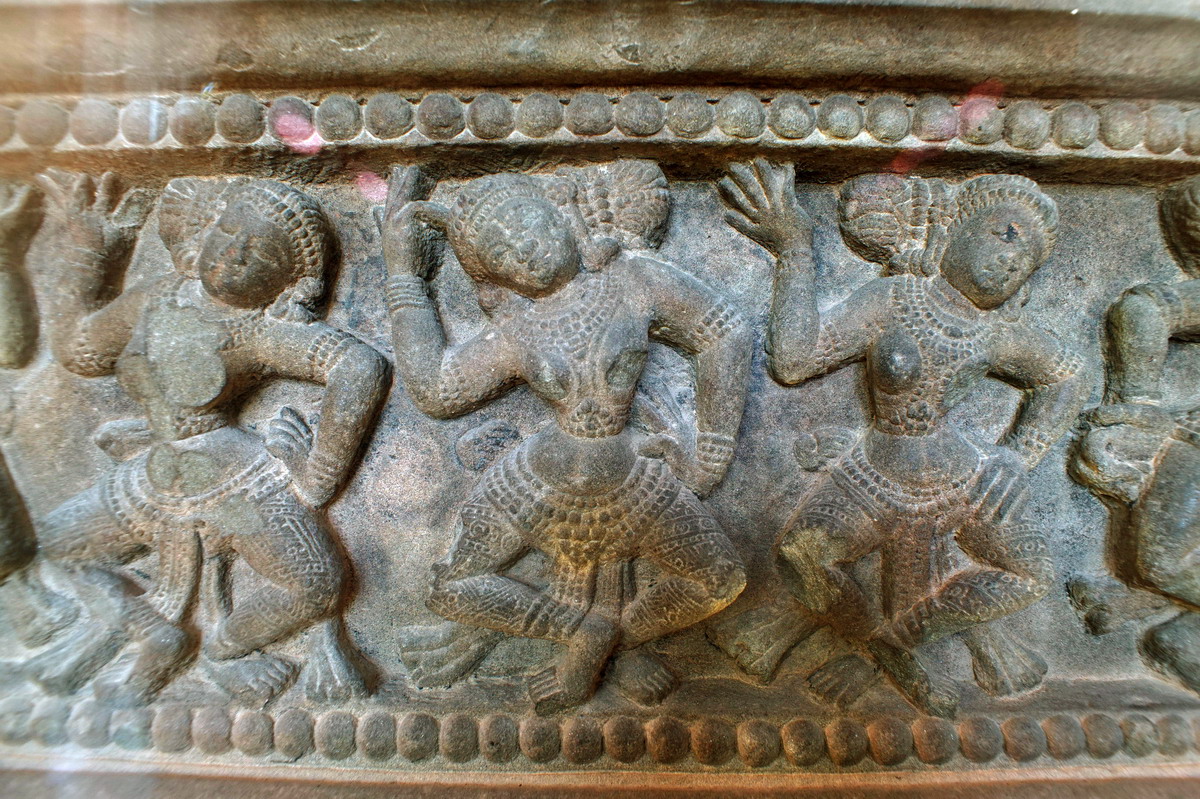 Thánh địa Mĩ Sơn
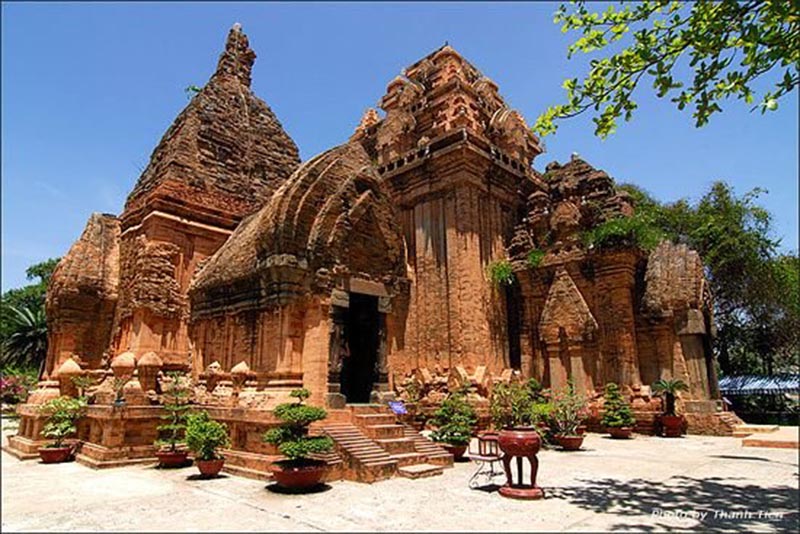 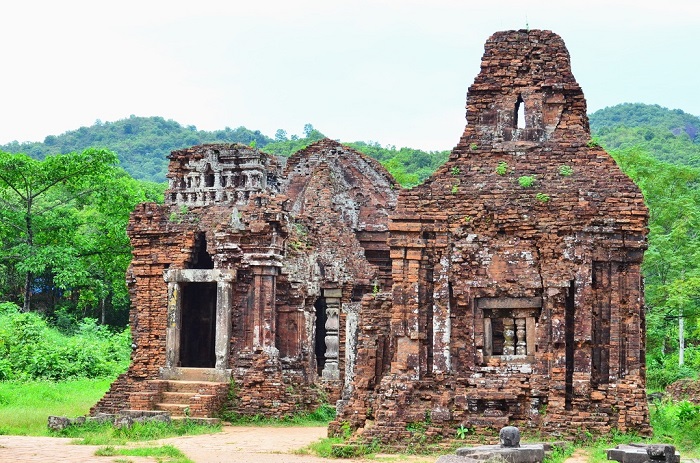 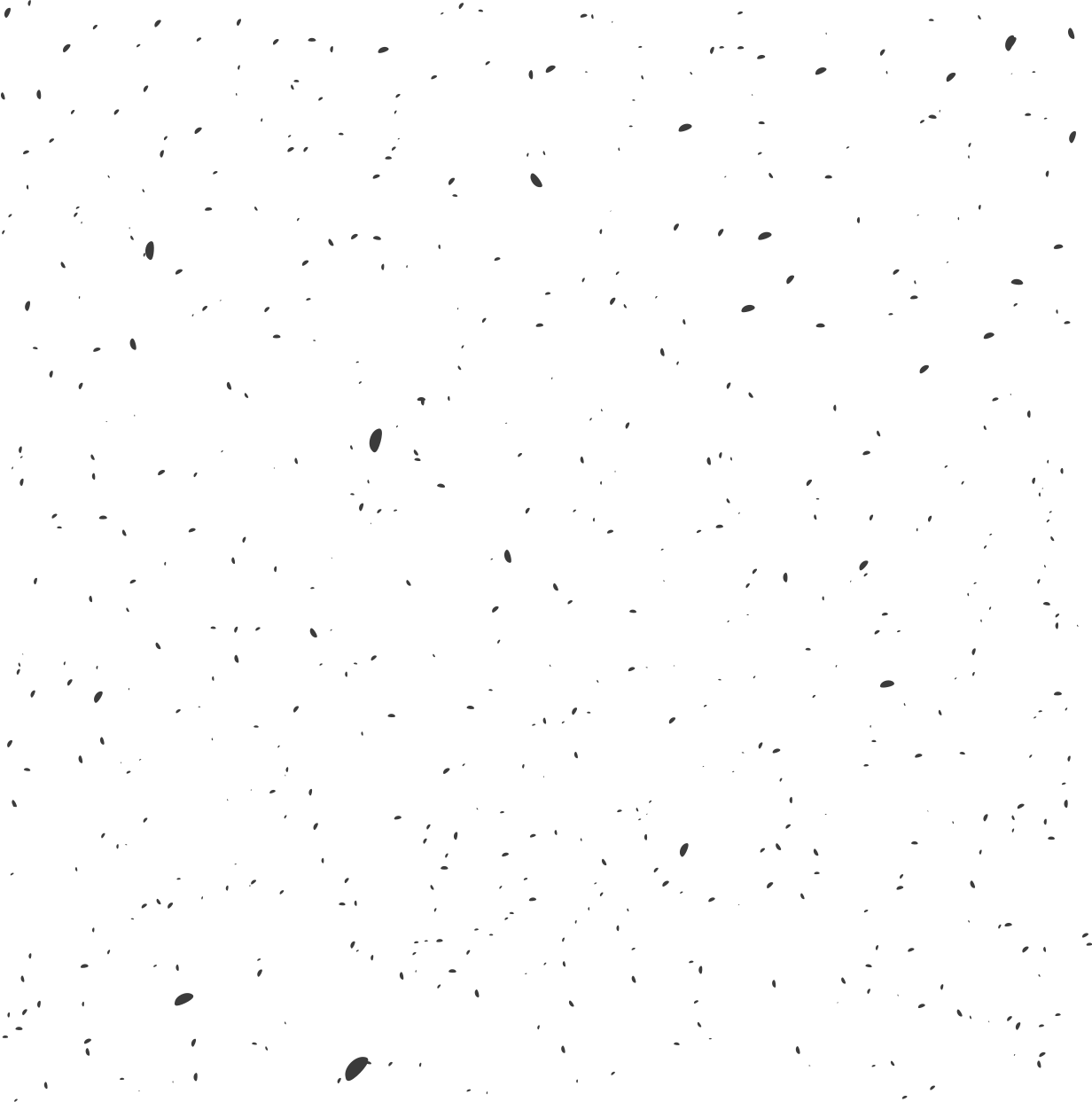 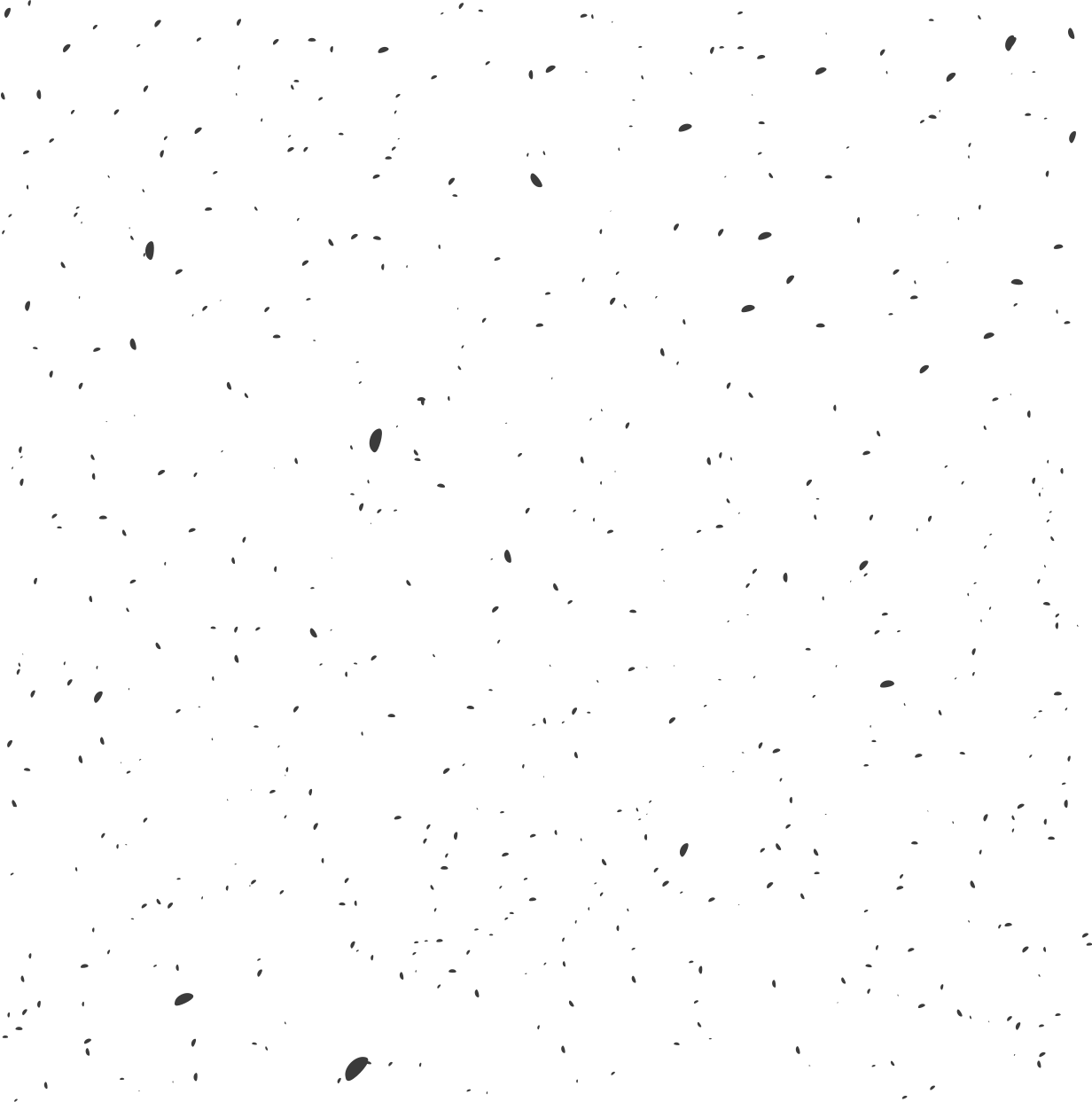 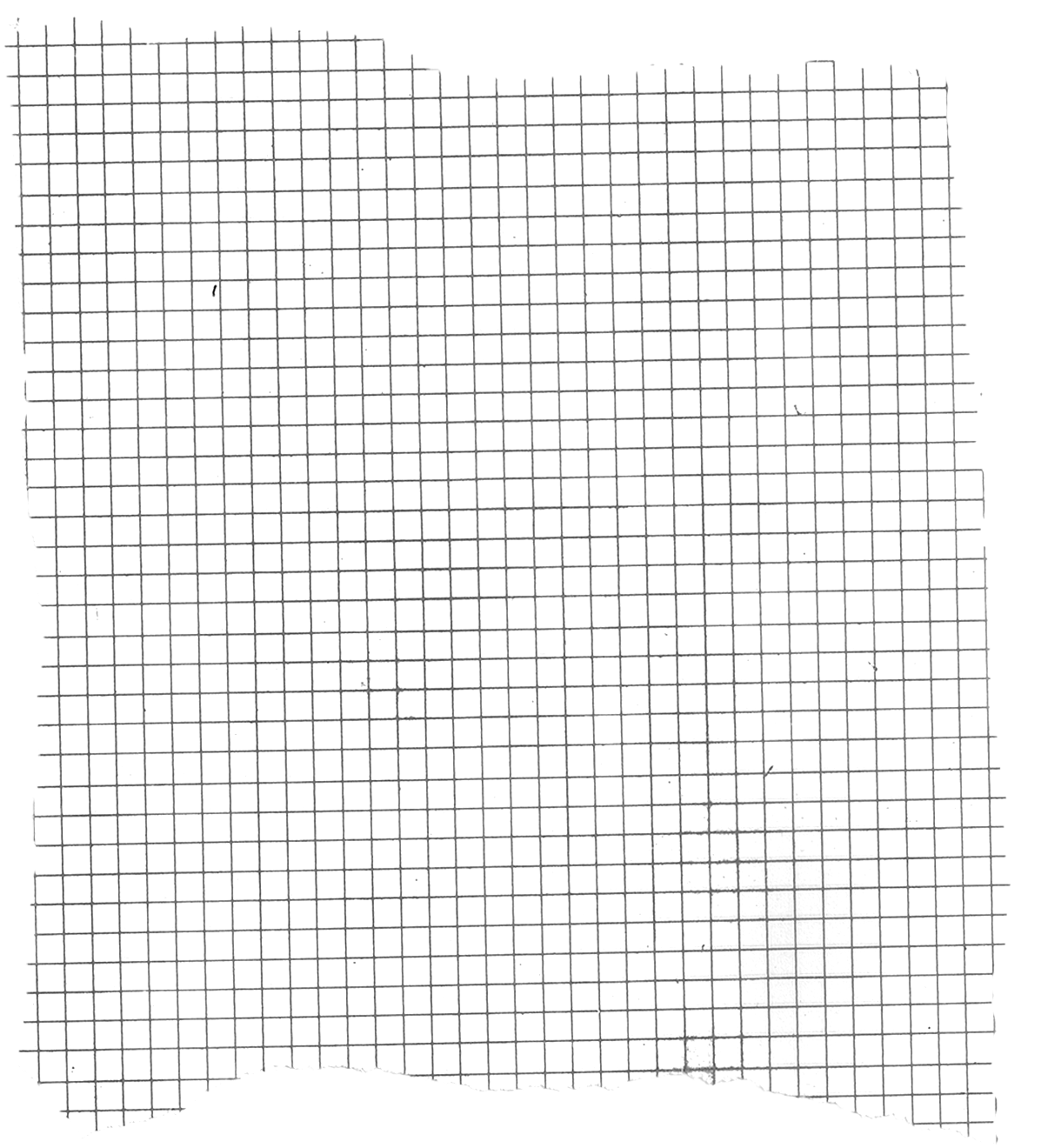 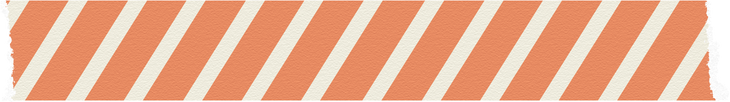 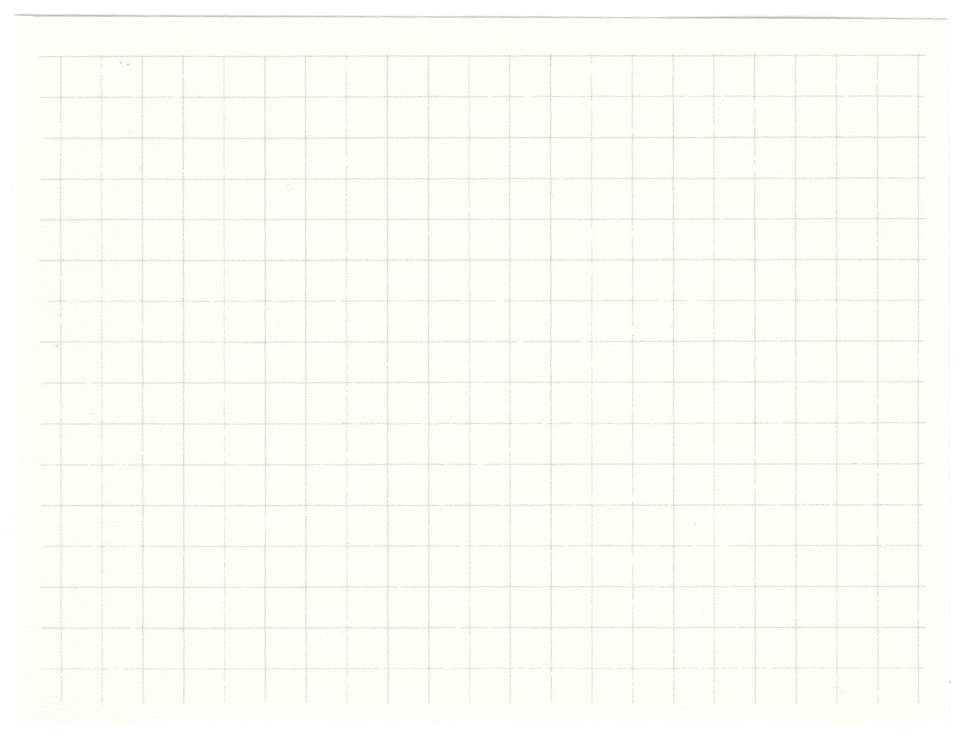 Mỹ Sơn là khu thánh địa quan trọng nhất của dân tộc Chăm suốt từ cuối thế kỉ IV đến thế kỉ XV. Được thể hiện ở nghệ thuật điêu khác, chạm nổi trên gạch, trên đá với những hình ảnh sống động về các vị thần, tu sĩ, vũ nữ, hoa lá, muông thú và các vật tế lễ,....
Thánh địa Mỹ Sơn đã được UNESCO bình chọn là Di sản văn hoá thế giới năm 1999.
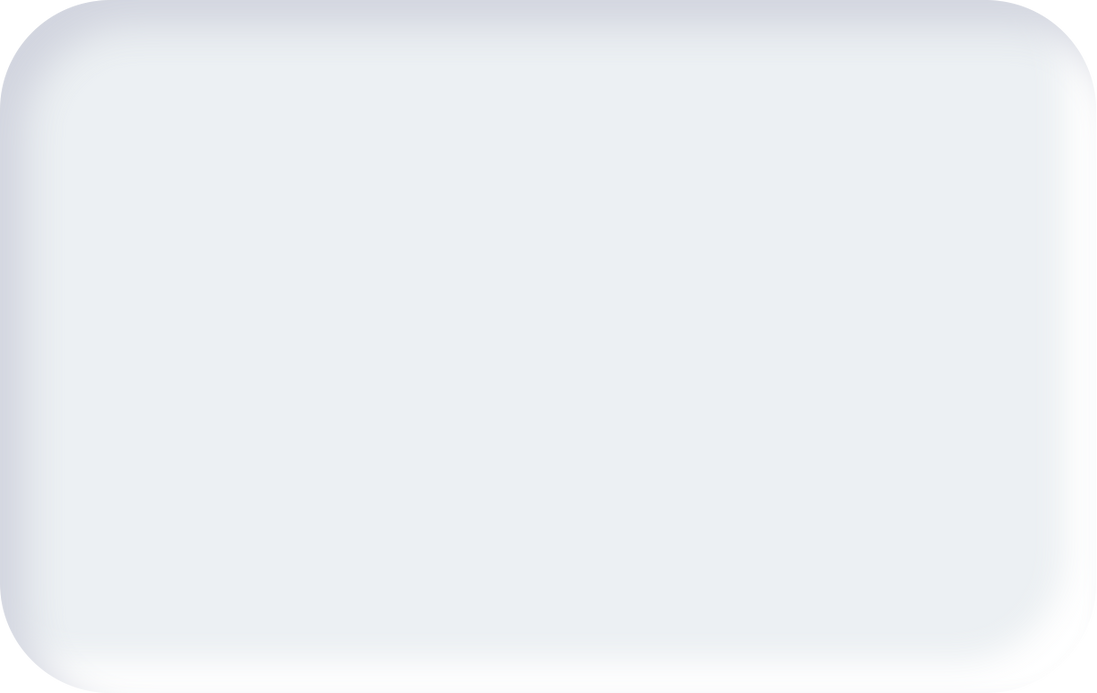 LUYỆN TẬP
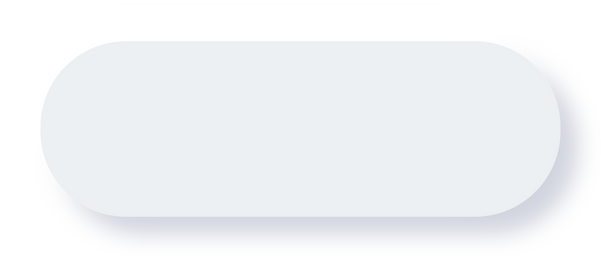 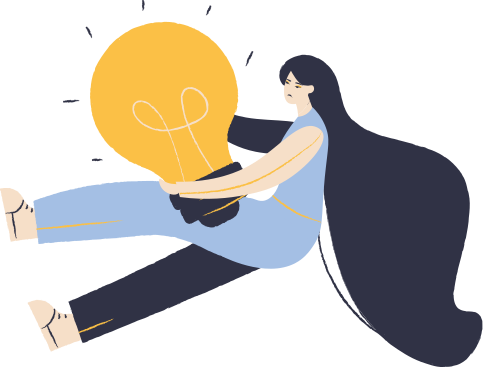 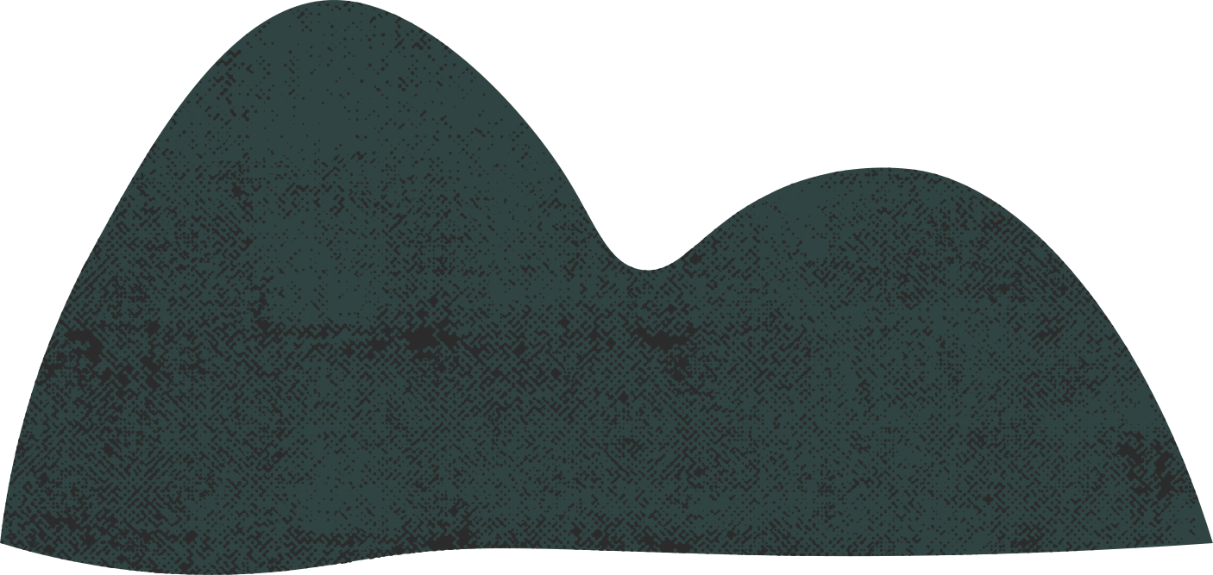 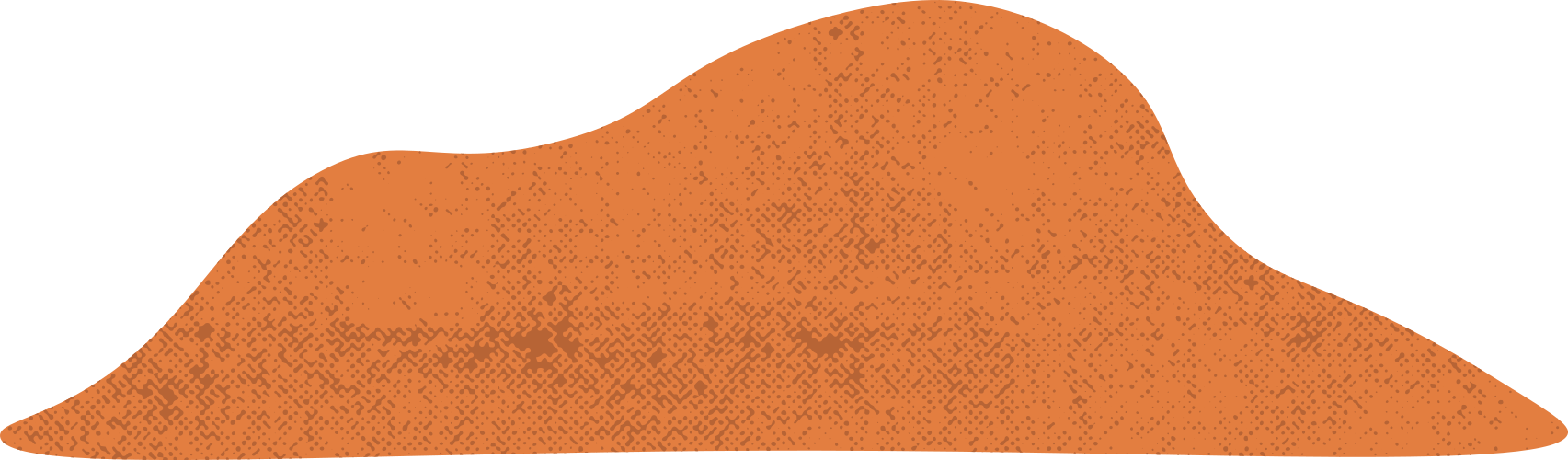 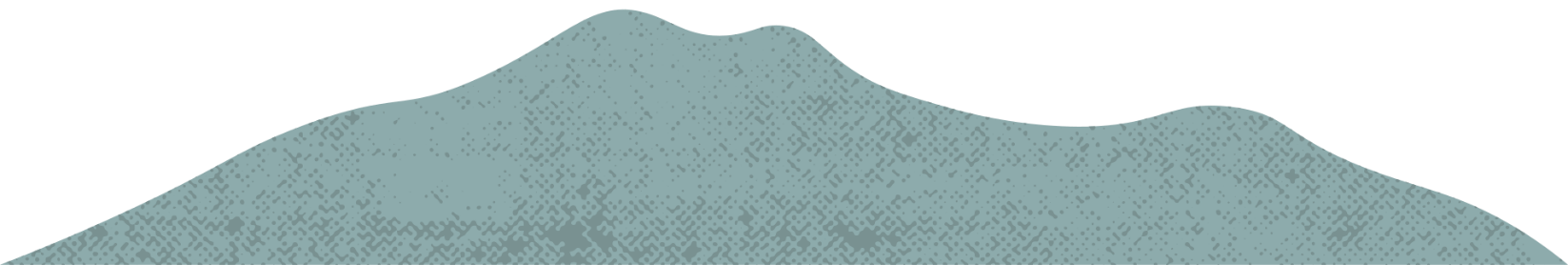 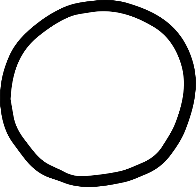 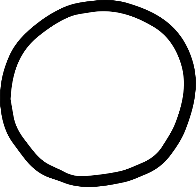 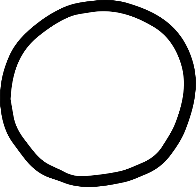 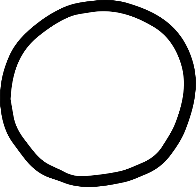 B
C
D
A
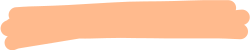 Vương quốc Chăm-pa ra đời vào khoảng:
Cuối thế kỉ II TCN
Đầu thế kỉ I
Cuối thế kỉ II
Đầu thế kỉ III
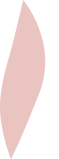 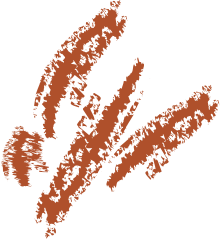 Hoạt động kinh tế chủ yếu
của cư dân Chăm-pa là:
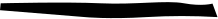 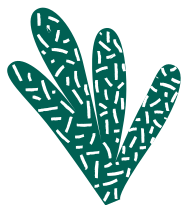 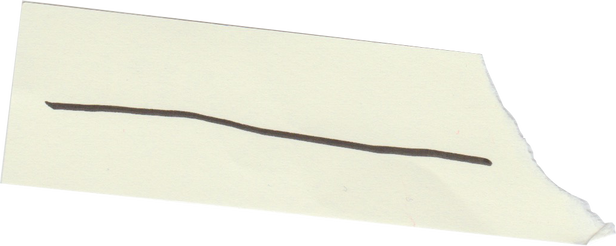 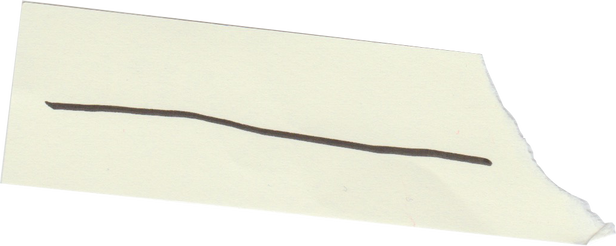 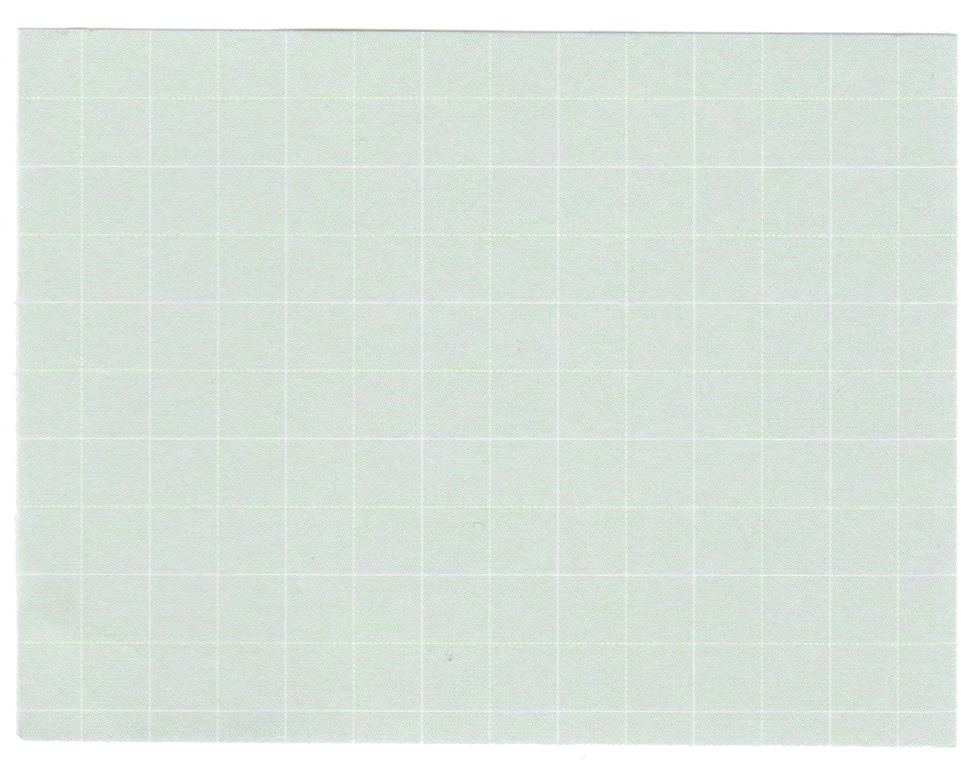 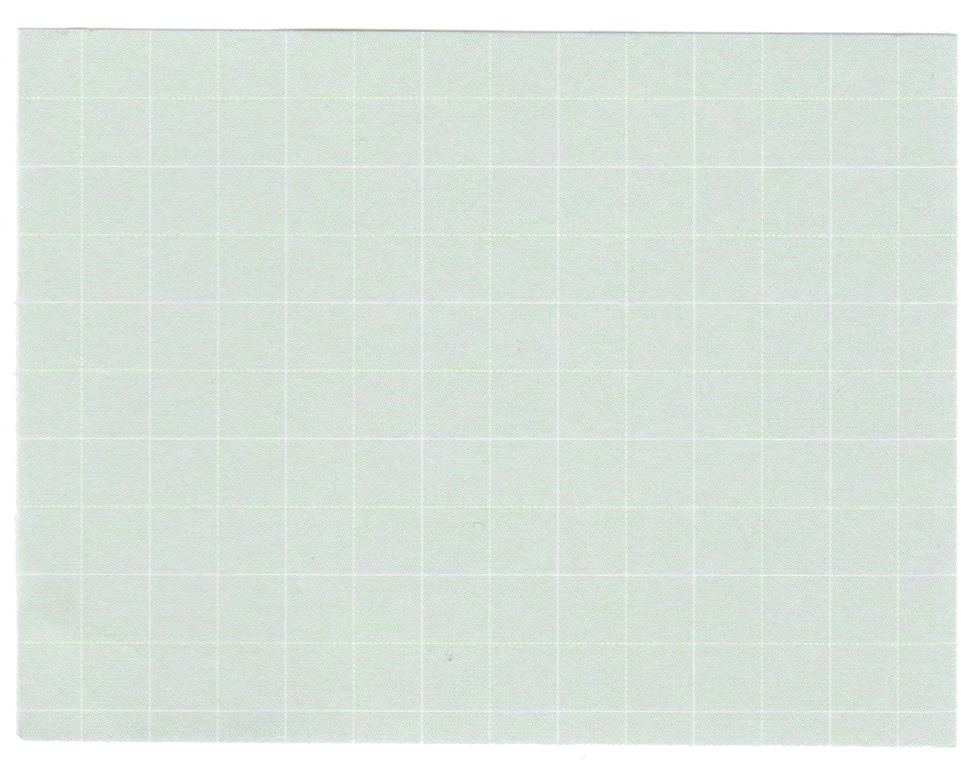 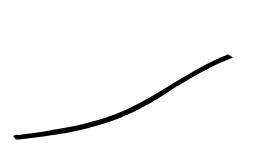 A. Du lịch biển
C. Chế tác kim hoàn
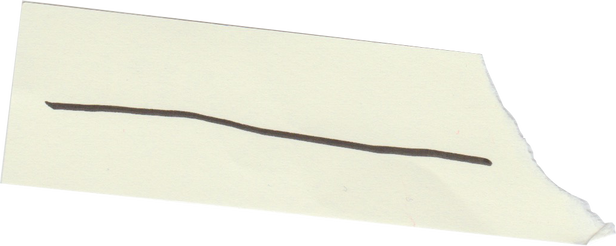 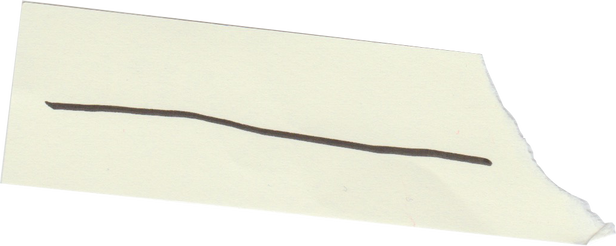 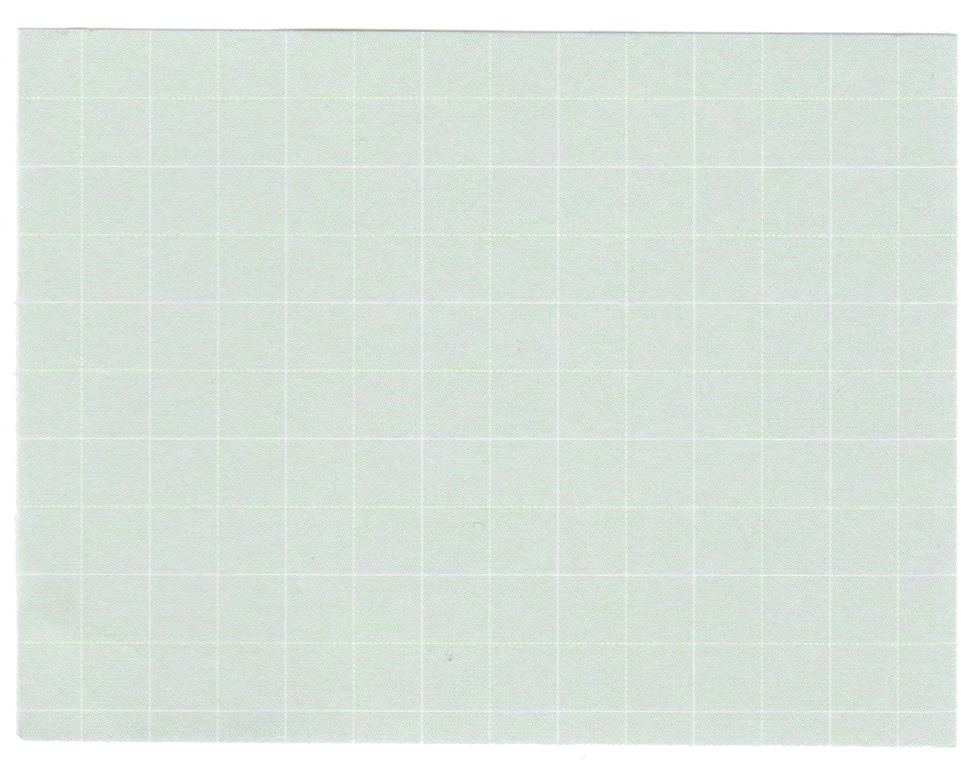 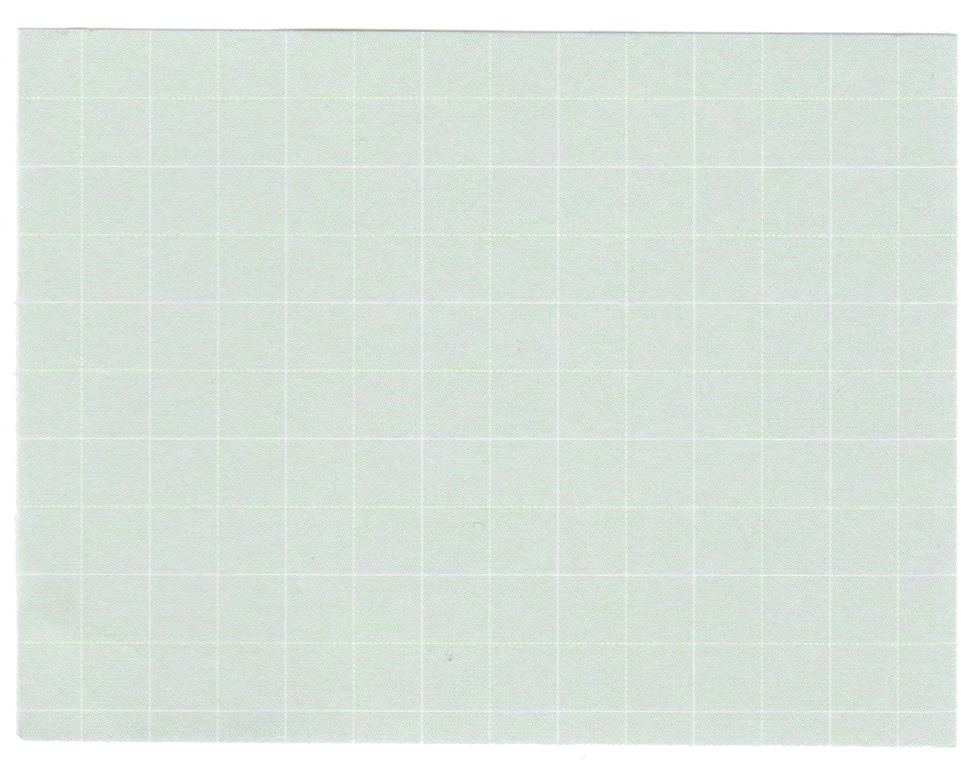 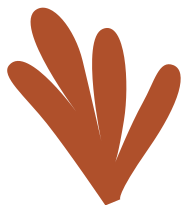 D. Nông nghiệp trồng lúa nước
B. Thủ công nghiệp
Em hãy nêu những hoạt động kinh tế chủ yếu nào ngày nay vẫn được cư dân miền Trung Việt Nam chú trọng?
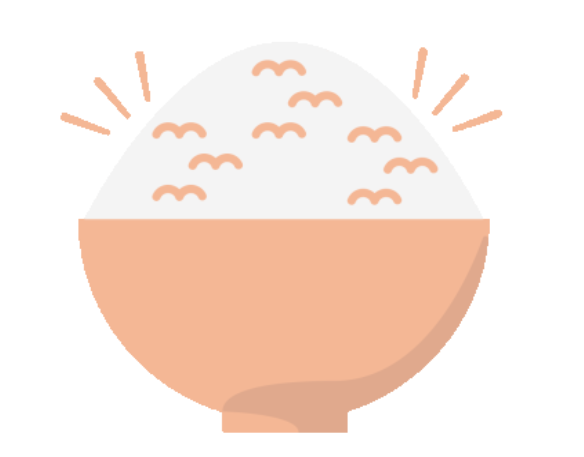 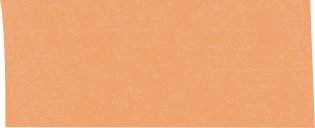 Nông nghiệp
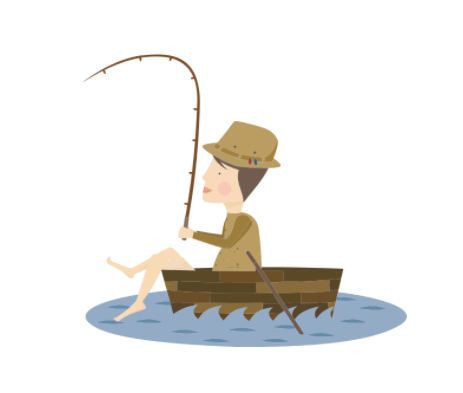 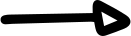 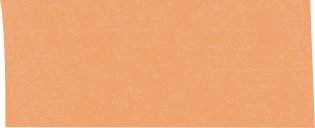 Đánh cá
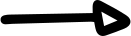 VẬN DỤNG
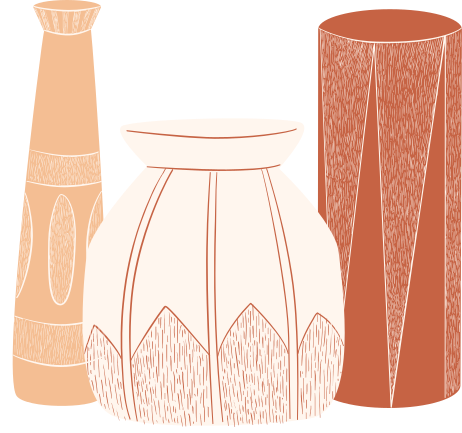 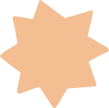 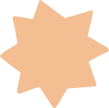 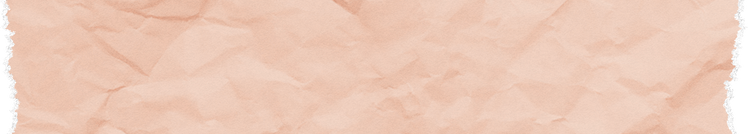 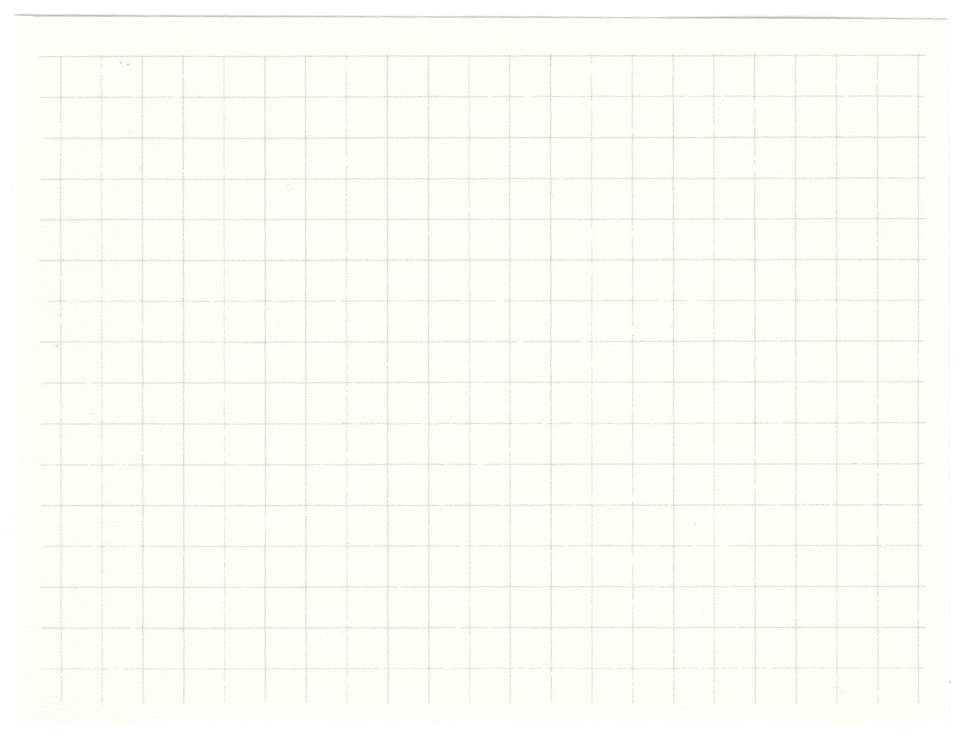 Di tích văn hoá Chăm nào được UNESCO công nhận là di sản văn hoá thế giới?
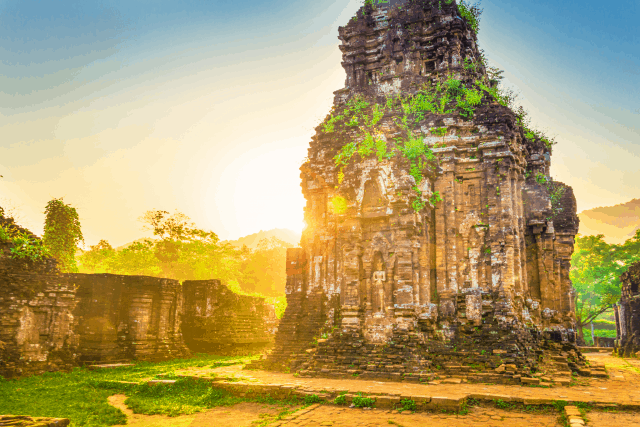 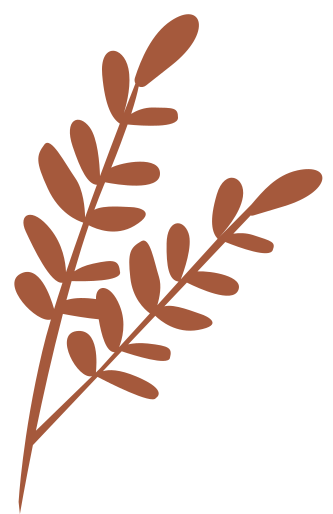 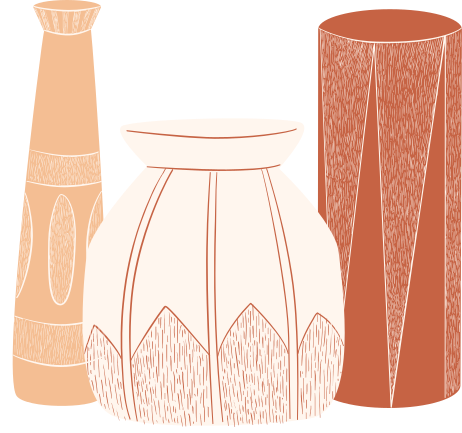 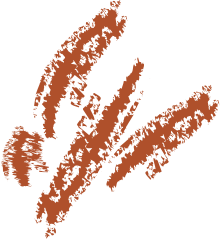 HƯỚNG DẪN VỀ NHÀ
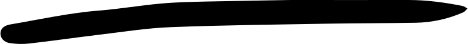 Trả lời câu 2 – Luyện tập, câu 3 – Vận dụng, SGK trang 94
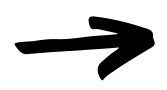 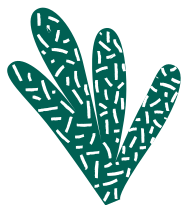 Làm bài tập Bài 18, Sách bài tập
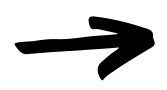 Đọc trước Bài 19, SGK trang 95
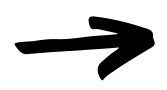 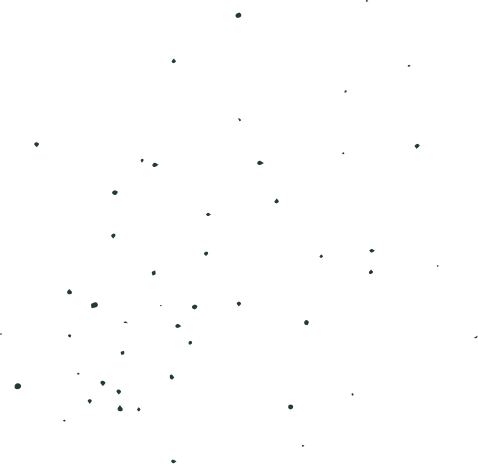 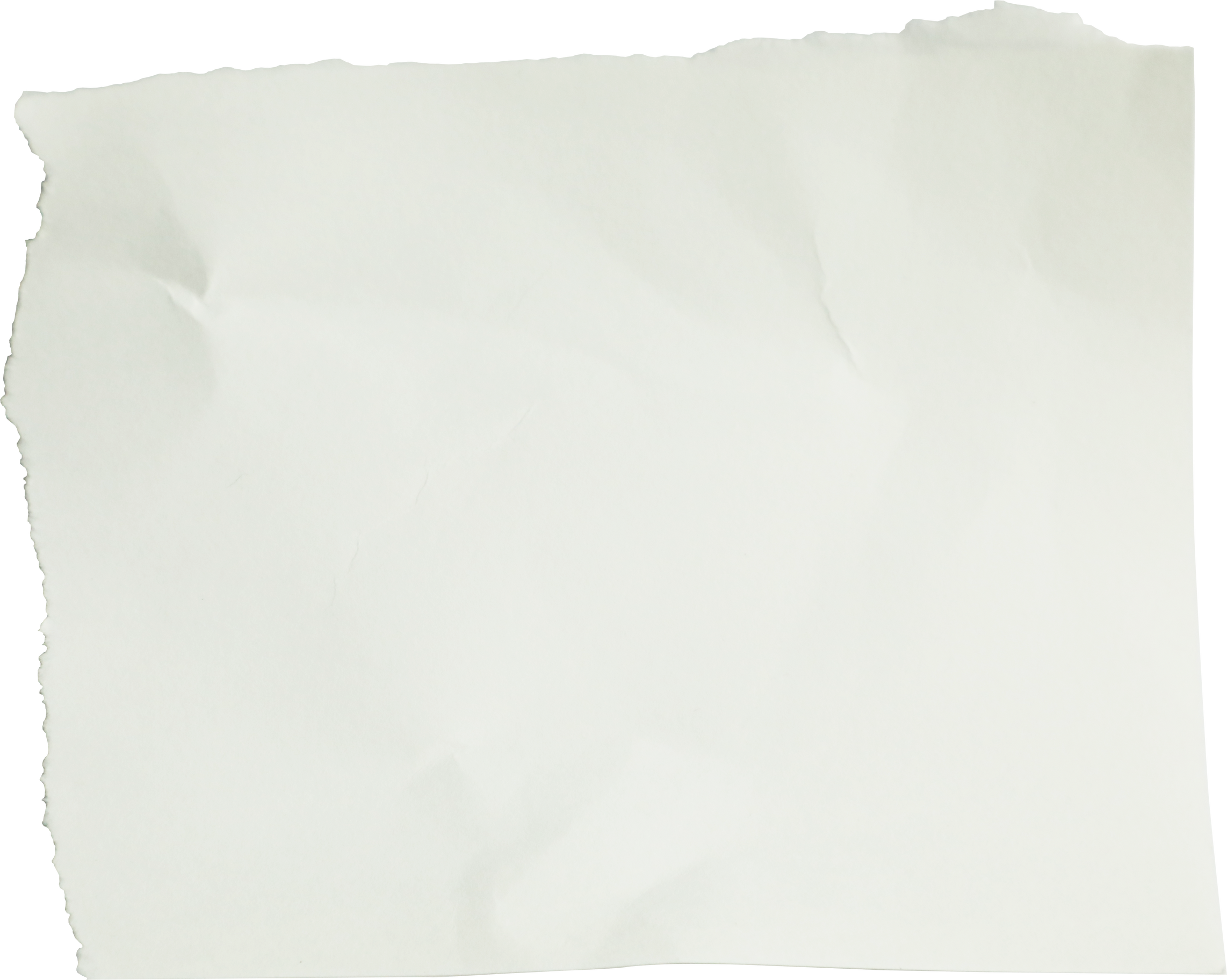 CẢM ƠN CÁC EM
ĐÃ LẮNG NGHE BÀI GIẢNG!
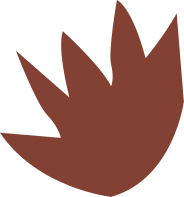 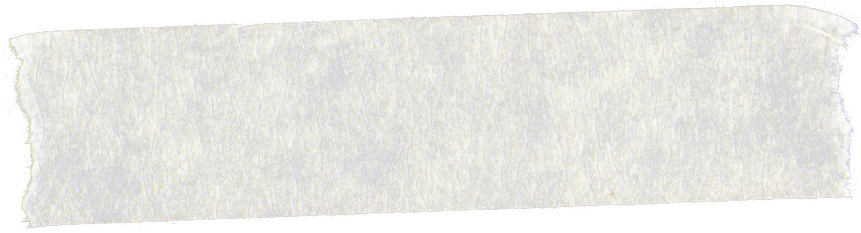 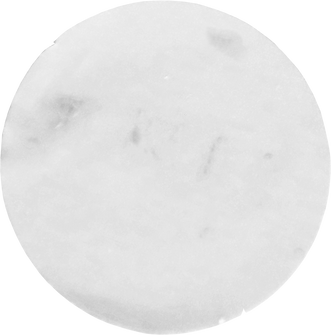